AWP&B 2018-19MID-DAY MEAL SCHEME mizoram
Mid-Day Meal Scheme : MIZORAM
performanceduring 2017 - 2018
Mid-Day Meal Scheme : MIZORAM
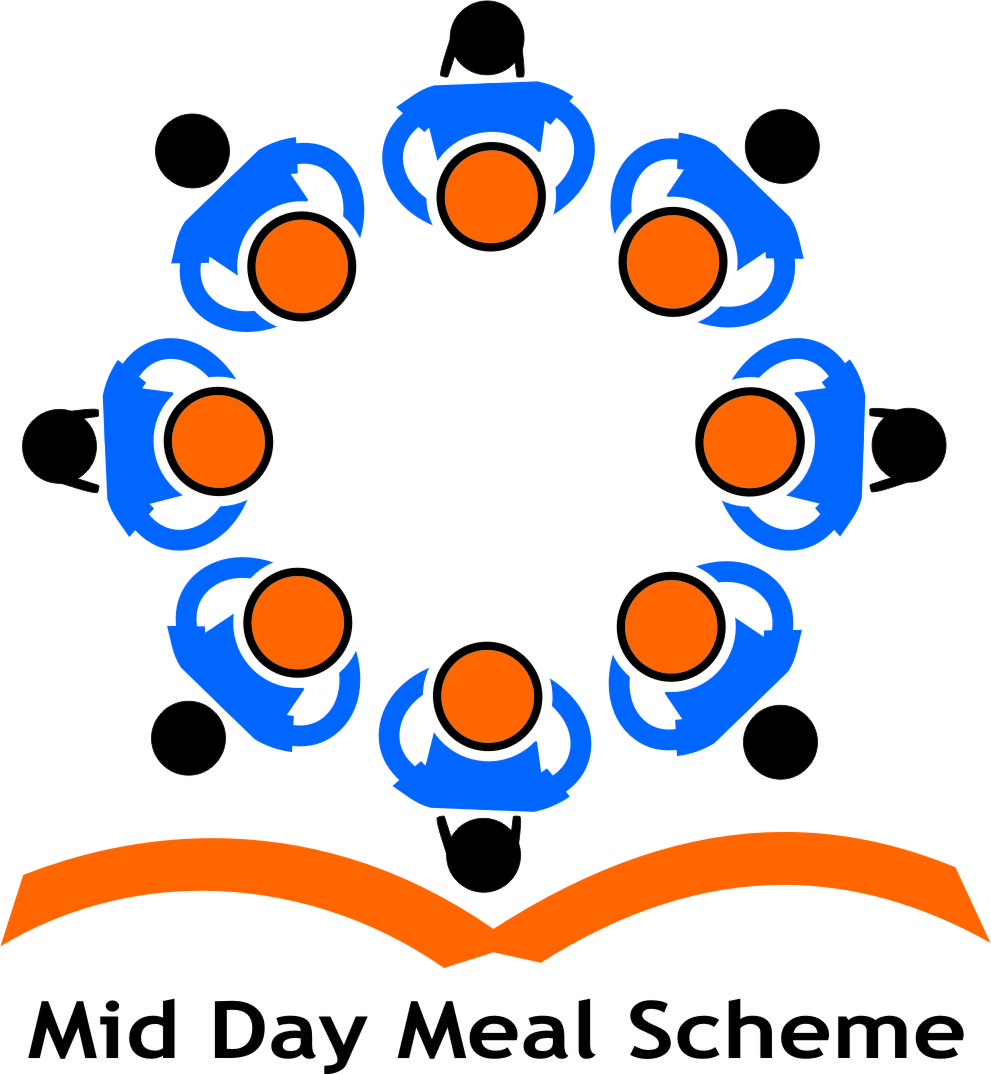 School Coverage
Mid-Day Meal Scheme : MIZORAM
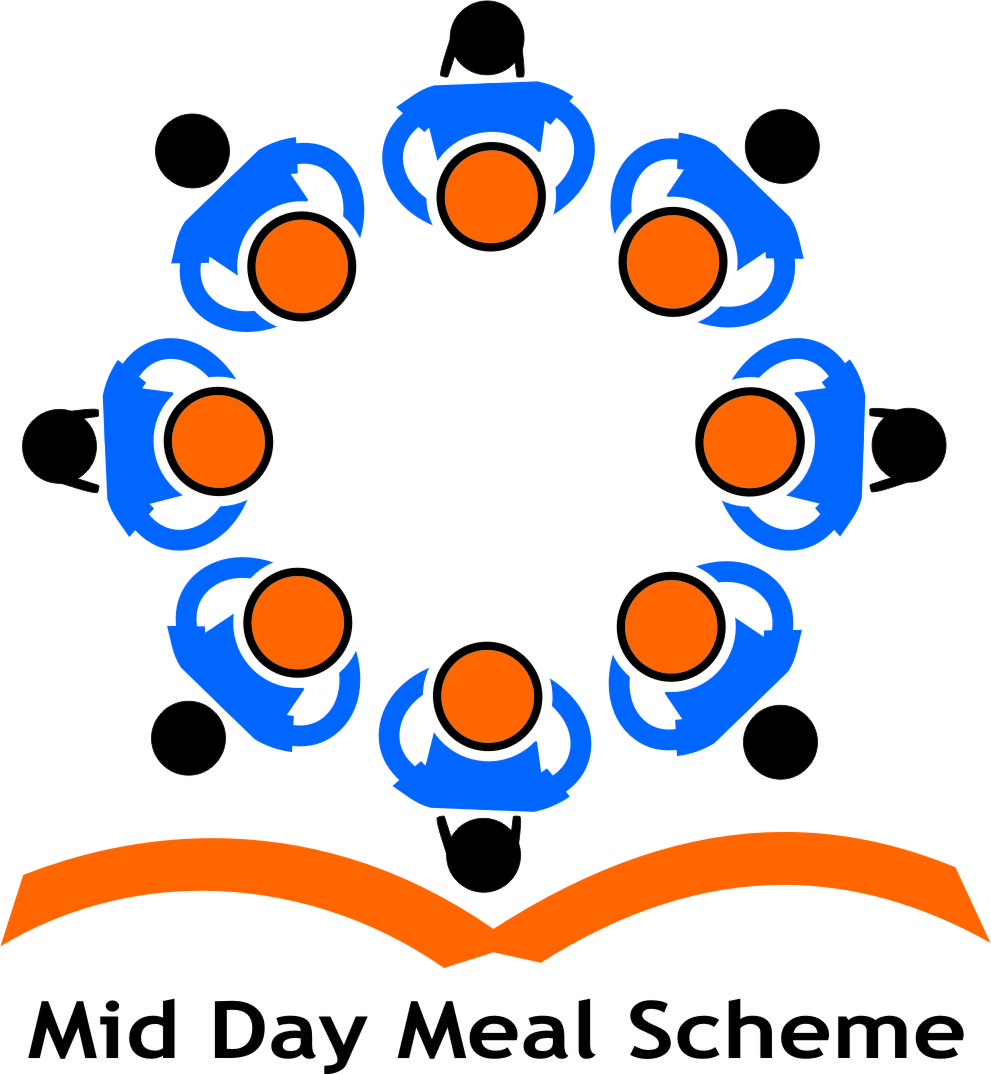 Students coverage
Mid-Day Meal Scheme : MIZORAM
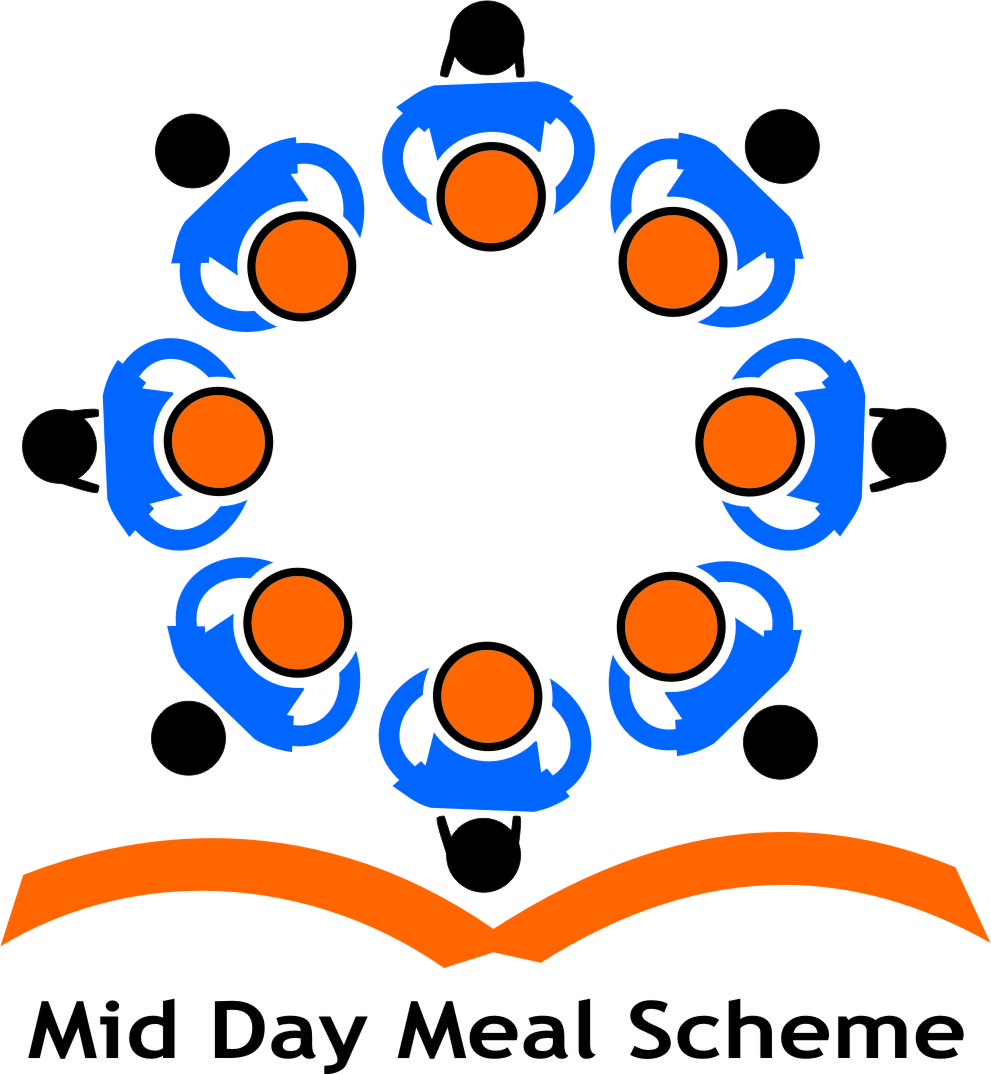 Engagement of Cook-cum Helper
Mid-Day Meal Scheme : MIZORAM
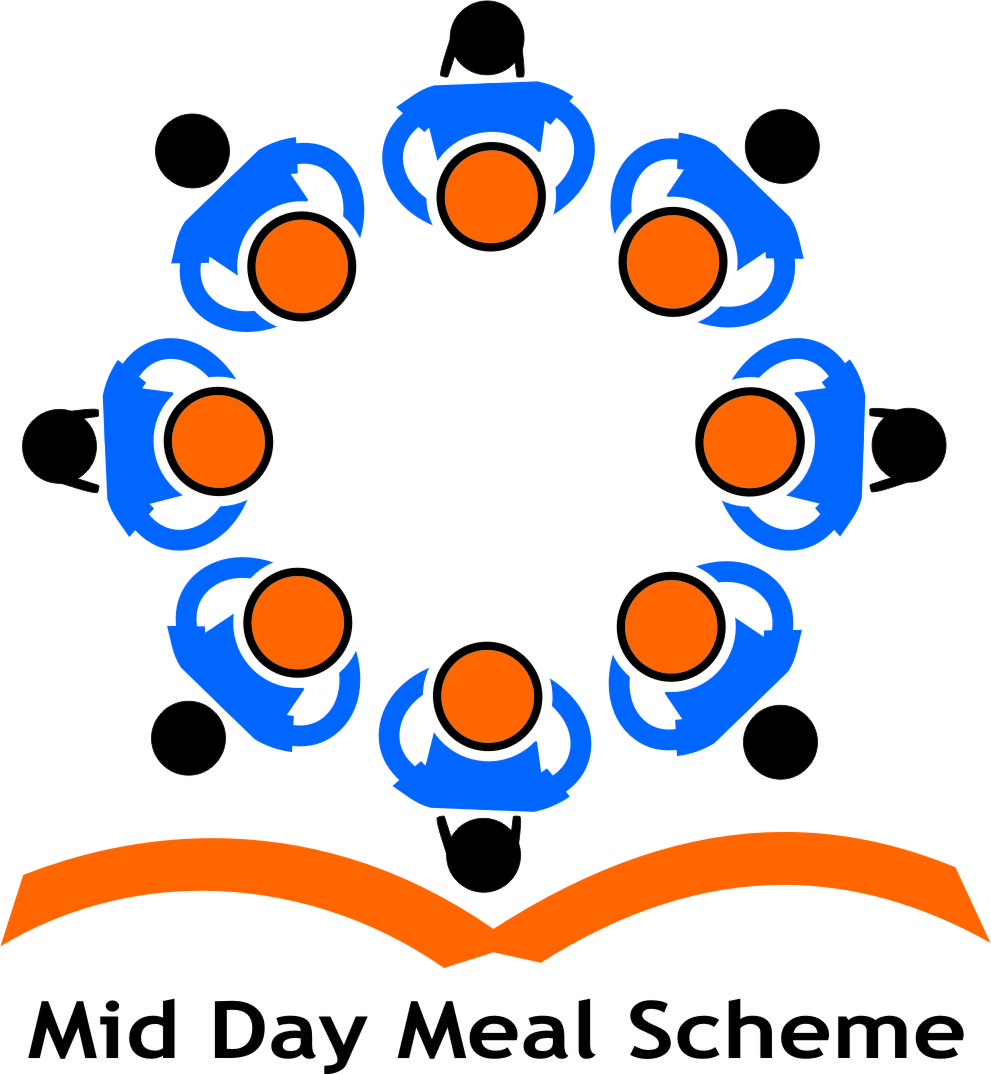 Completion of Construction of Kitchen-cum-Store
Construction of 110 Kitchen-cum-Stores sanctioned during 2016-17 were completed during 2017-18.
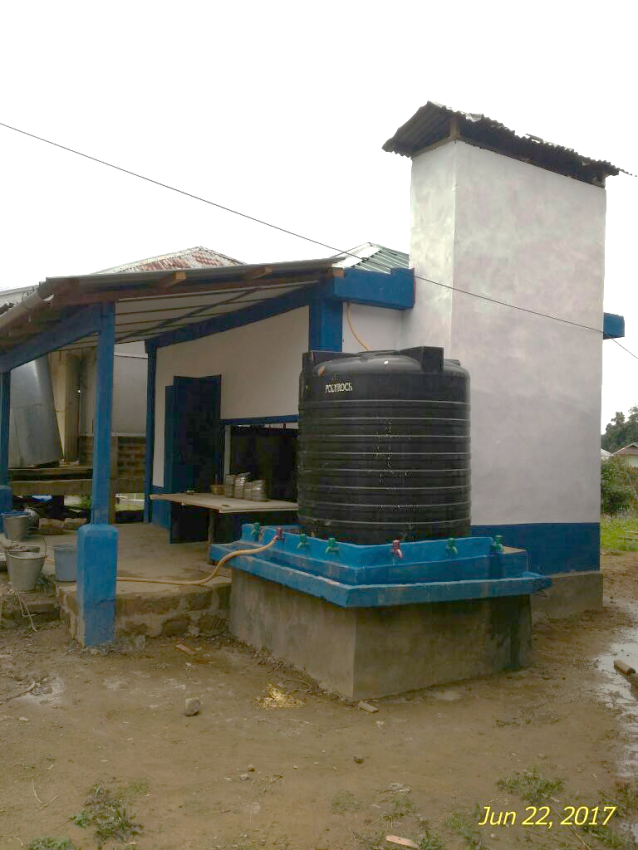 Mid-Day Meal Scheme : MIZORAM
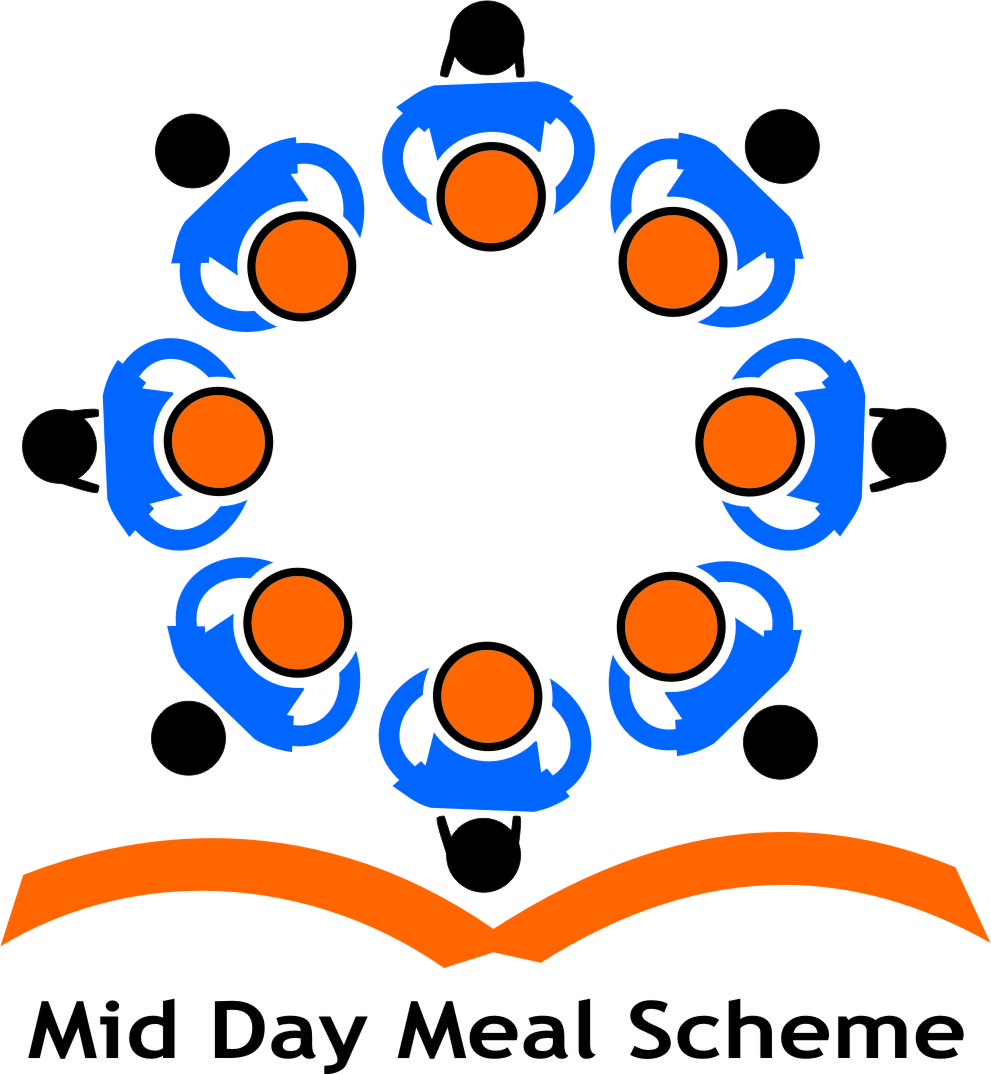 Completion of Construction of Kitchen-cum-Store
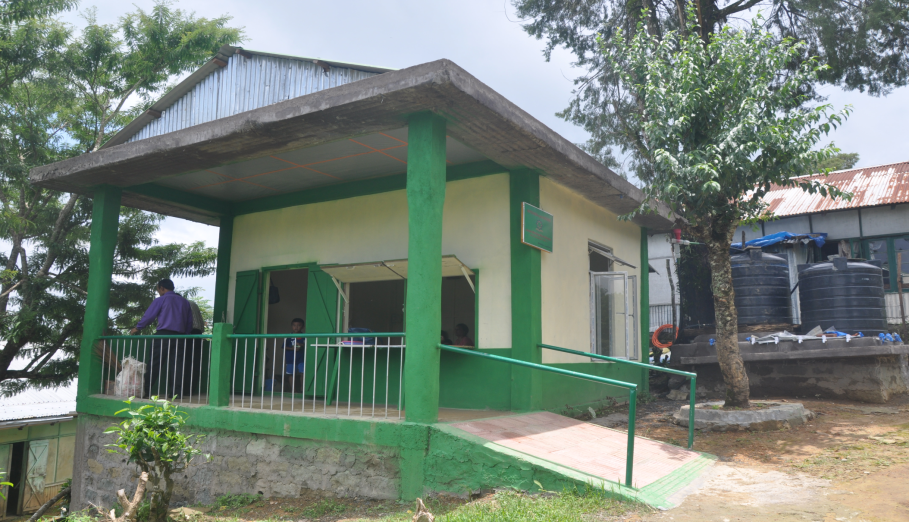 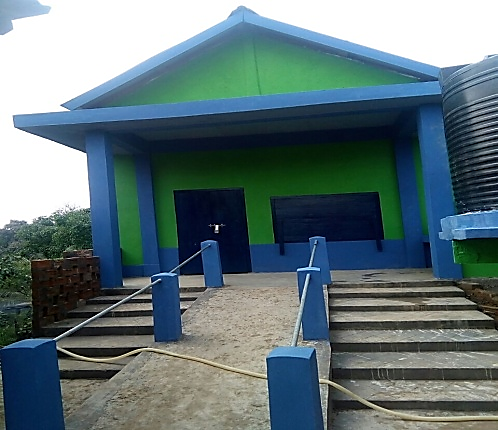 Mid-Day Meal Scheme : MIZORAM
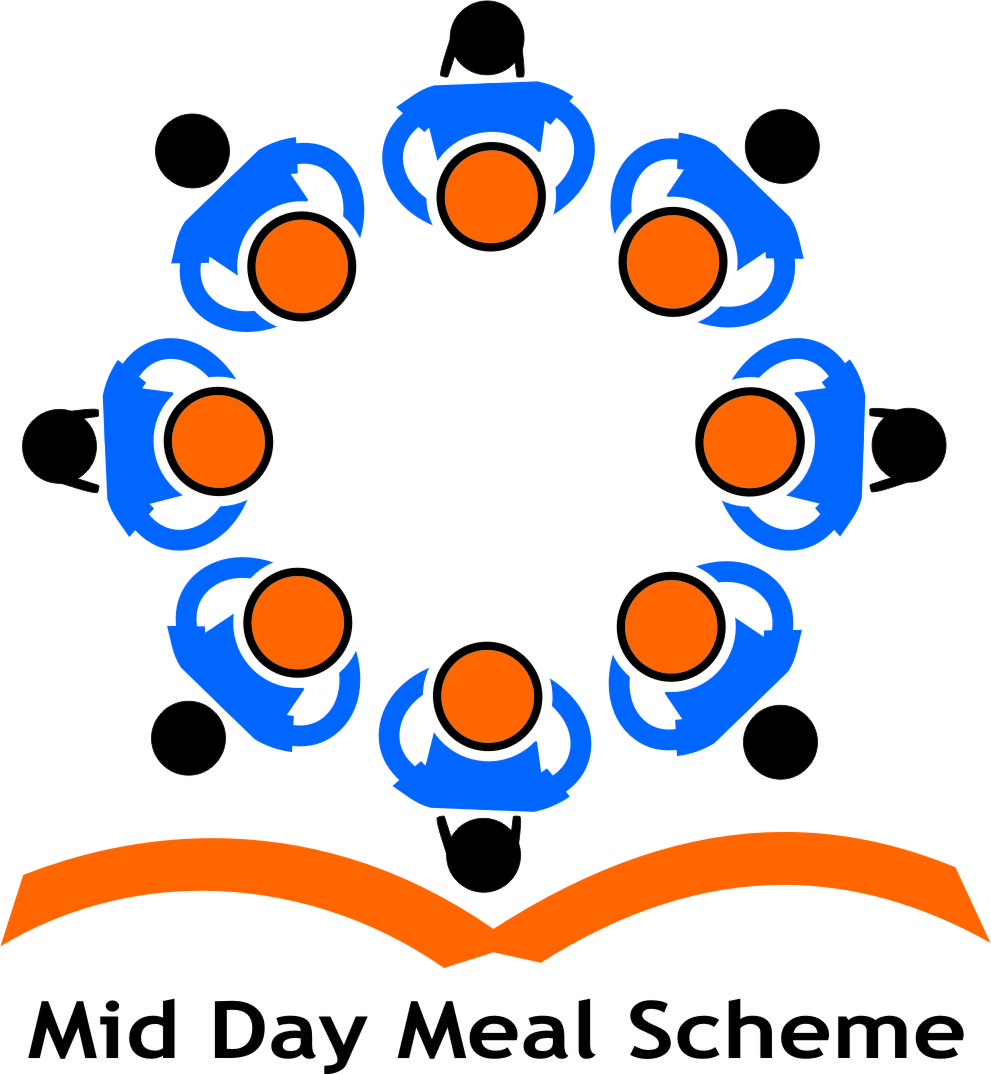 SOCIAL AUDIT
Social Audits were conducted in two Districts, namely, Kolasib and Mamit District by engaging SIRD & PR. 20 Schools each were covered in the two Districts.
	The Report is under study.
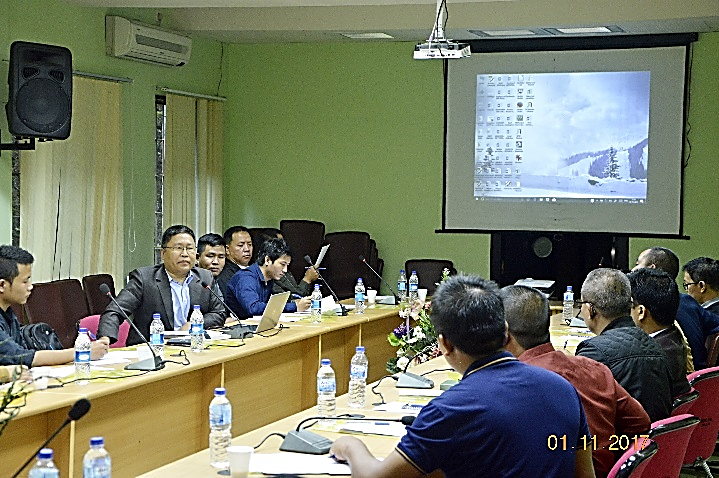 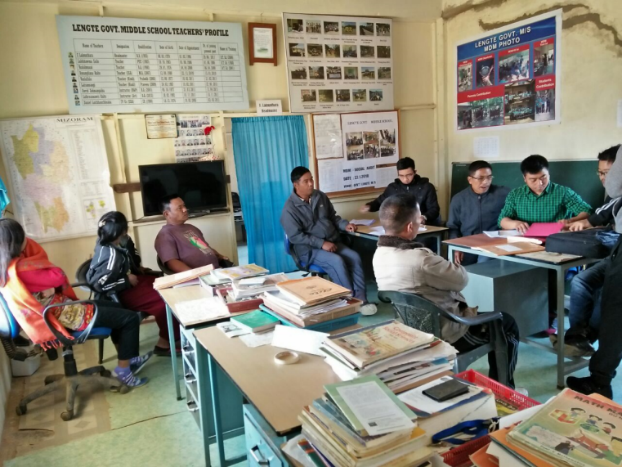 Mid-Day Meal Scheme : MIZORAM
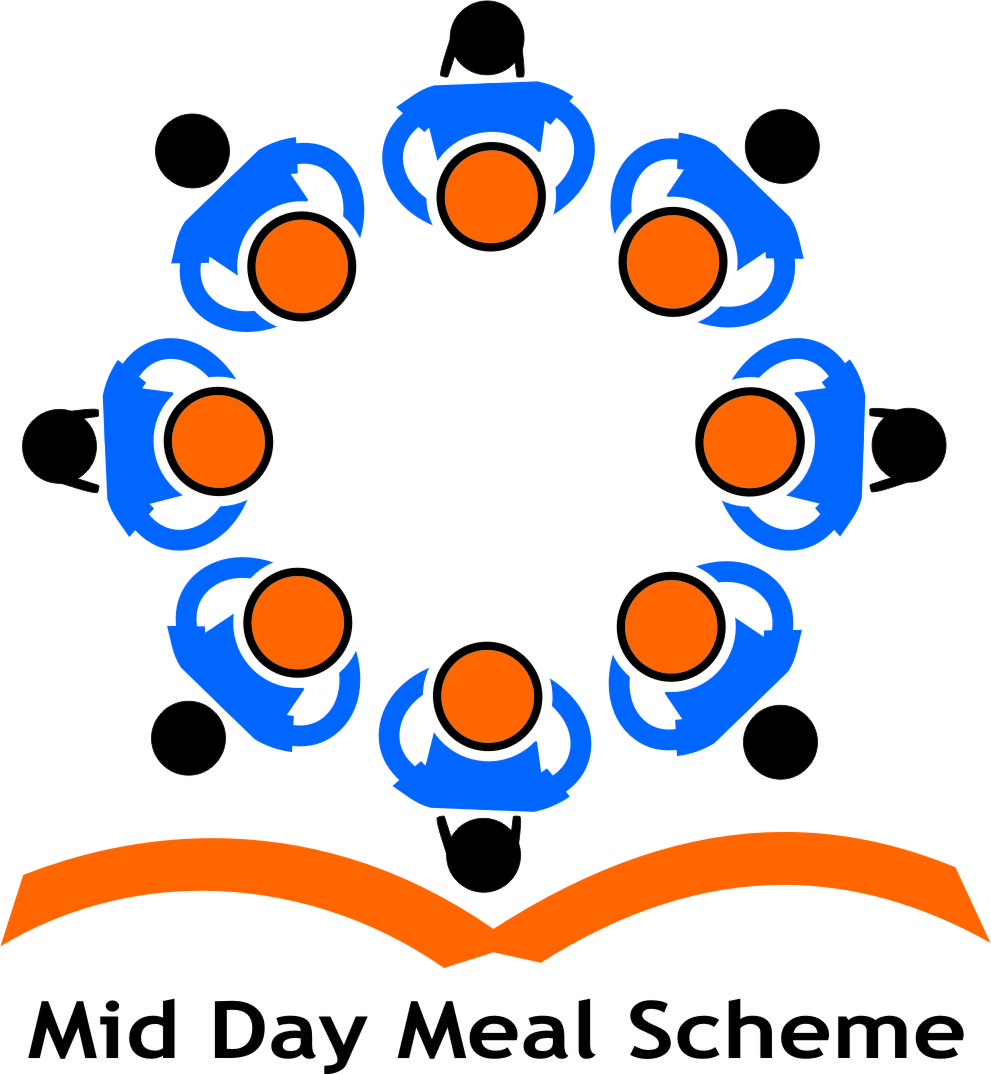 FOOD SAMPLE TESTING
Food Sample Testings were done at RIPANS during 2017-18. 32 Samples were tested so far in which only 8 samples are above norms.
	Testing of Food Sample is done on regular basis. However due to heavy work load at RIPANS, the desired number could not be achieved.
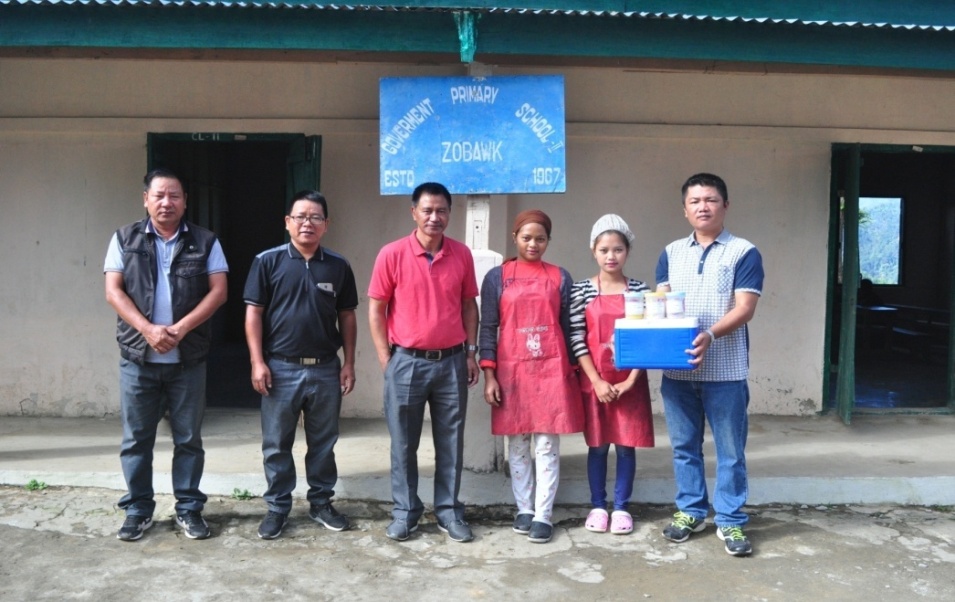 Mid-Day Meal Scheme : MIZORAM
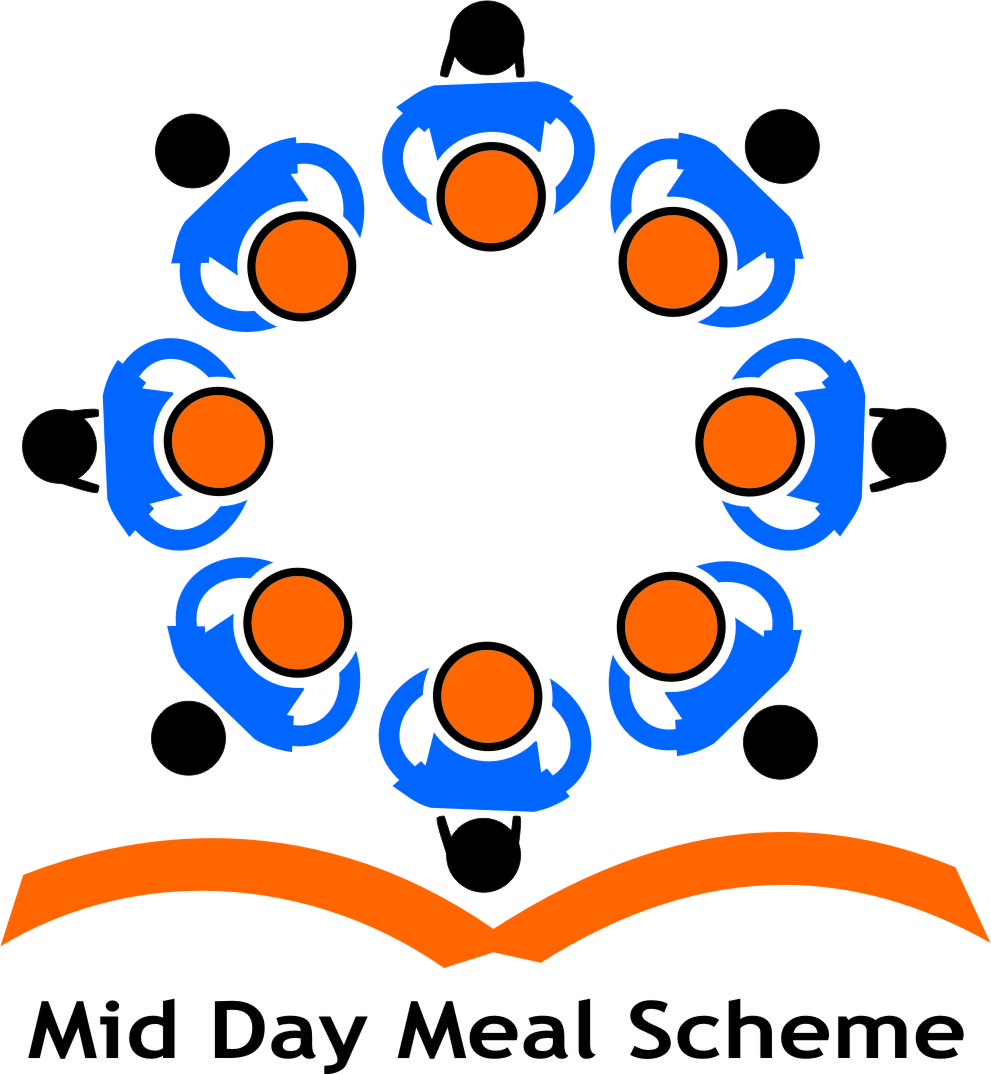 COVERAGE UNDER RBSK(SCHOOL HEALTH) - 2017-18
Source: School Health Programme, H&FW Dept
Mid-Day Meal Scheme : MIZORAM
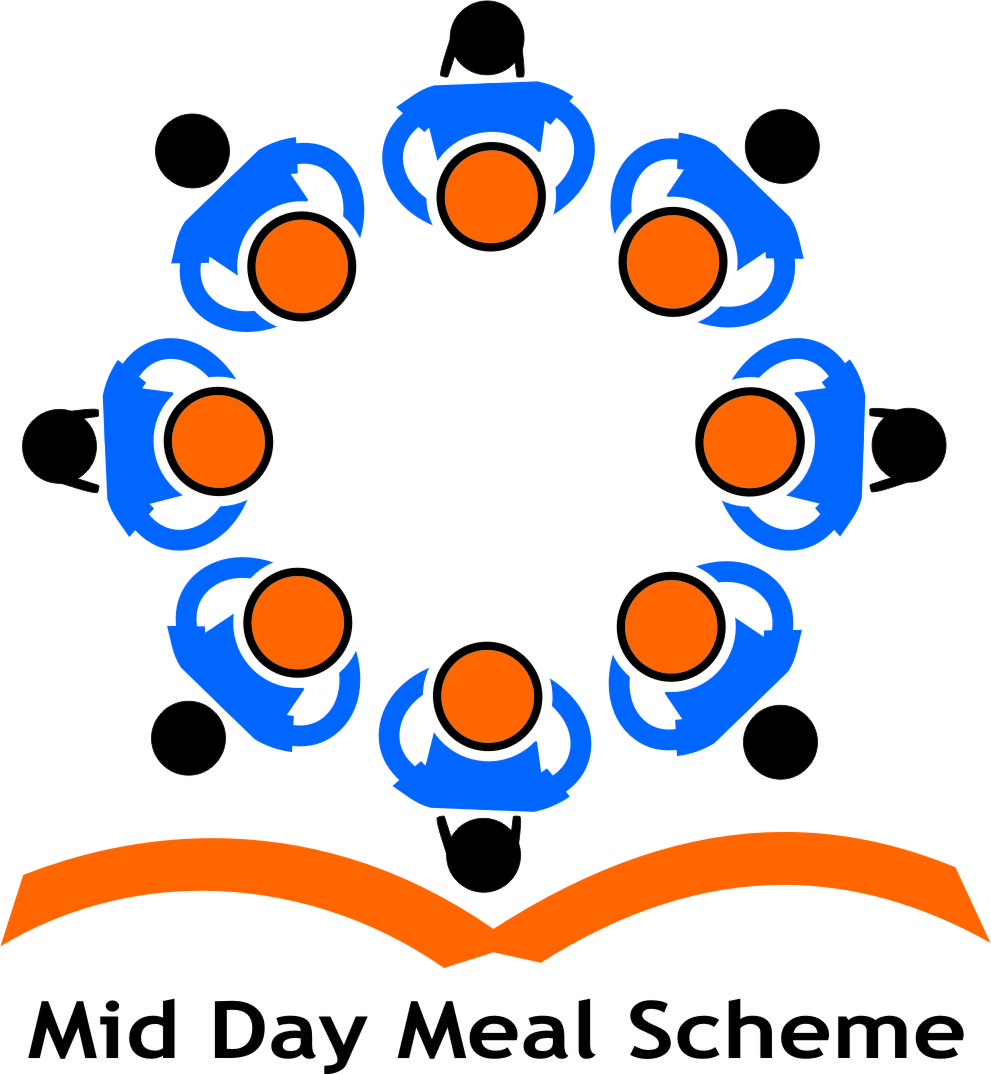 COVERAGE UNDER RBSK-HEALTH CHECK UP
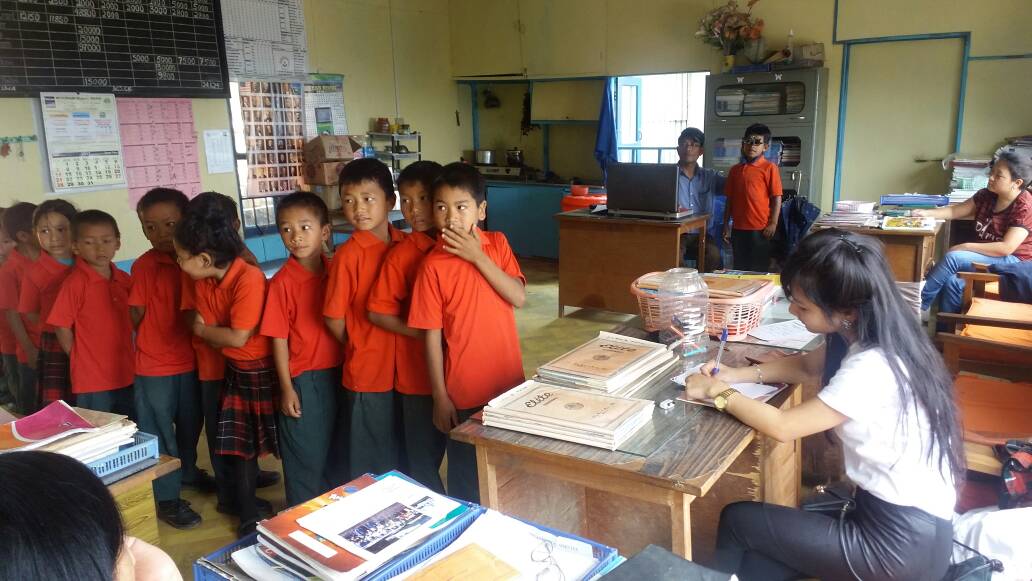 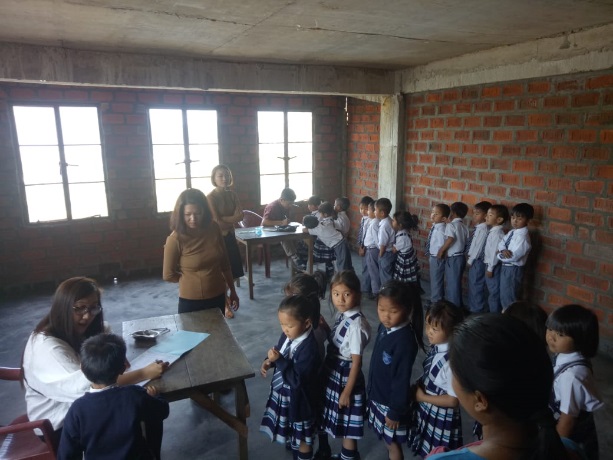 Mid-Day Meal Scheme : MIZORAM
Best Practices
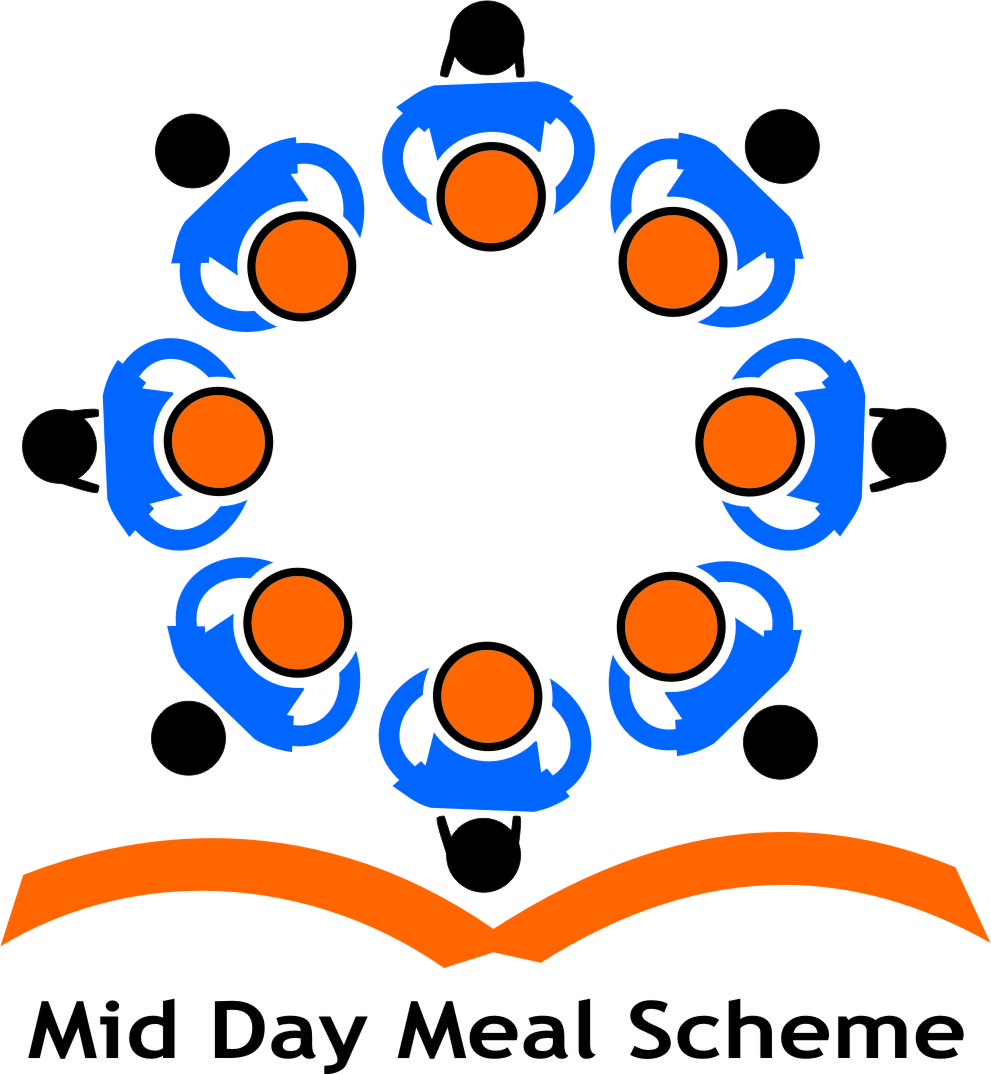 State Government increases its contribution towards cooking cost for Upper Primary School (Cl-VI-VIII) to Re 1.00 per child per day from existing Re 0.70.) i.e. 18% as against the mandatory state matching share of 10%.
State Government’s contribution towards cooking cost for Primary School is Rs. 1.20, which is 32% as against the minimum mandatory state matching share of 10%.
The State Government continues to provide 40% against the Central provision of Rs 900/- per month for Honorarium to Cook-cum-Helper.
Mid-Day Meal Scheme : MIZORAM
Best Practices
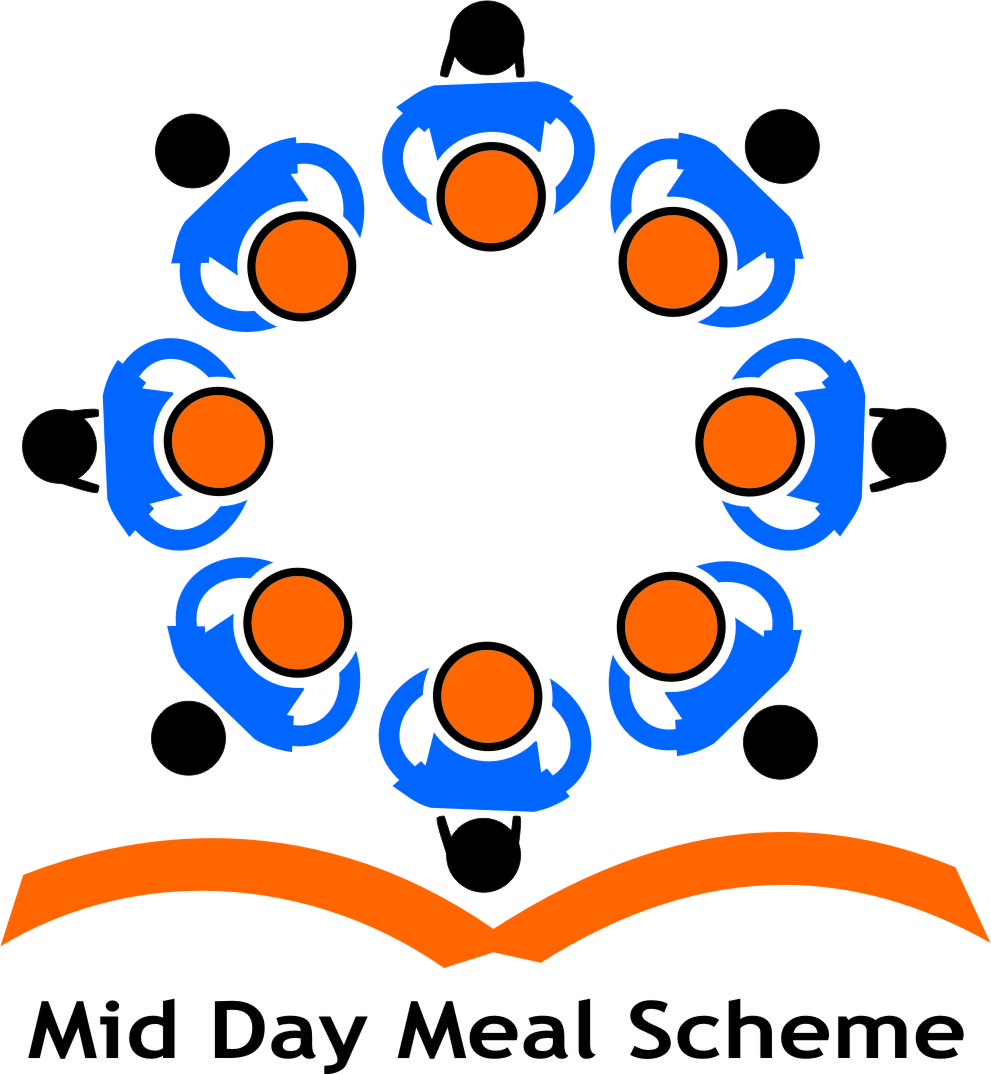 The State Government provided Rs. 667.35 lakh which is around one-fourth of the Annual requirement as Advance Allocation during 2017-18.
The State Government provide fund for Construction of 25 Kitchen shed and Dining Hall through RIDF under NABARD.
Mid-Day Meal Scheme : MIZORAM
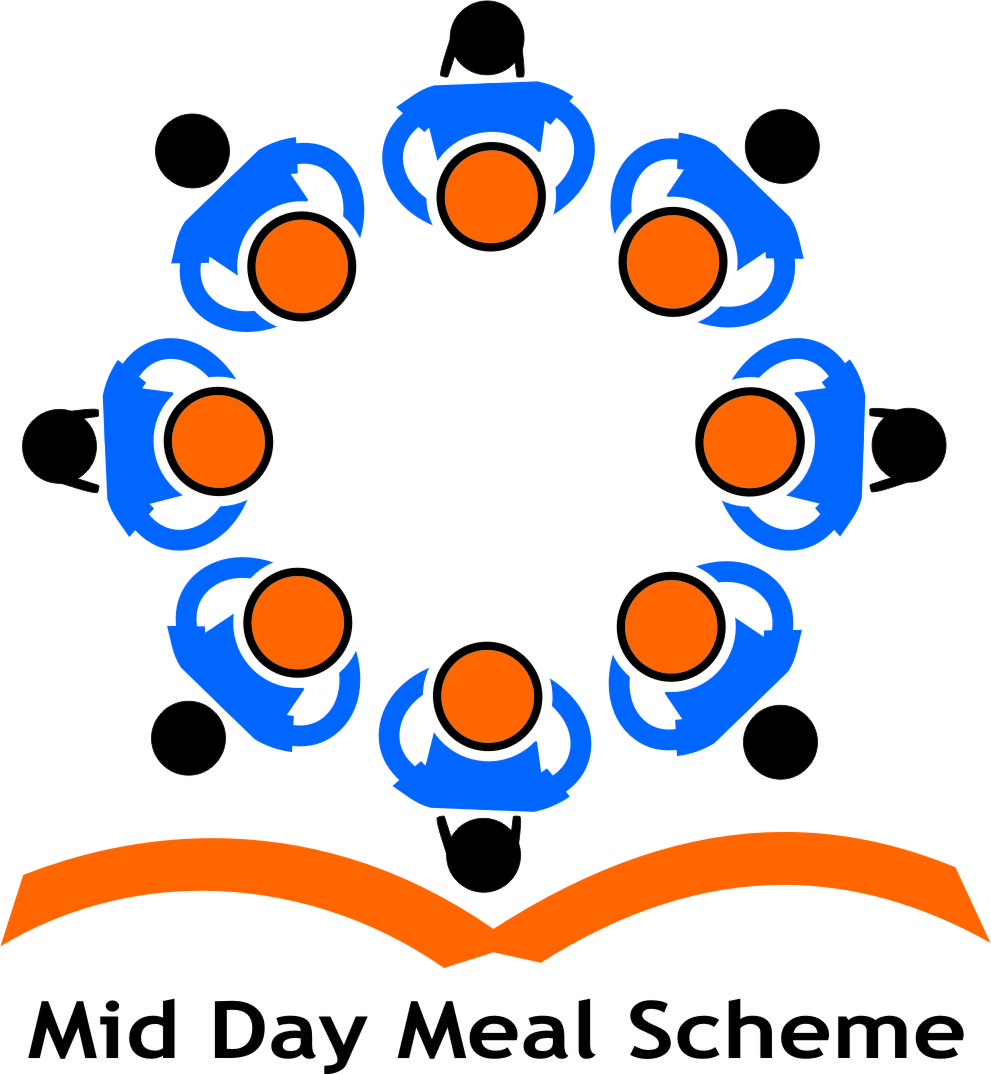 Construction of Dining Hall
Govt. Middle School, Kolasib constructed Dining Hall under MLA LAD Fund during 2017
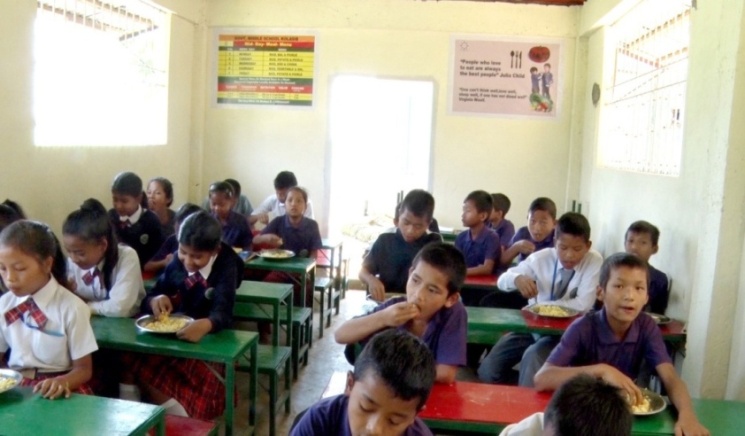 Mid-Day Meal Scheme : MIZORAM
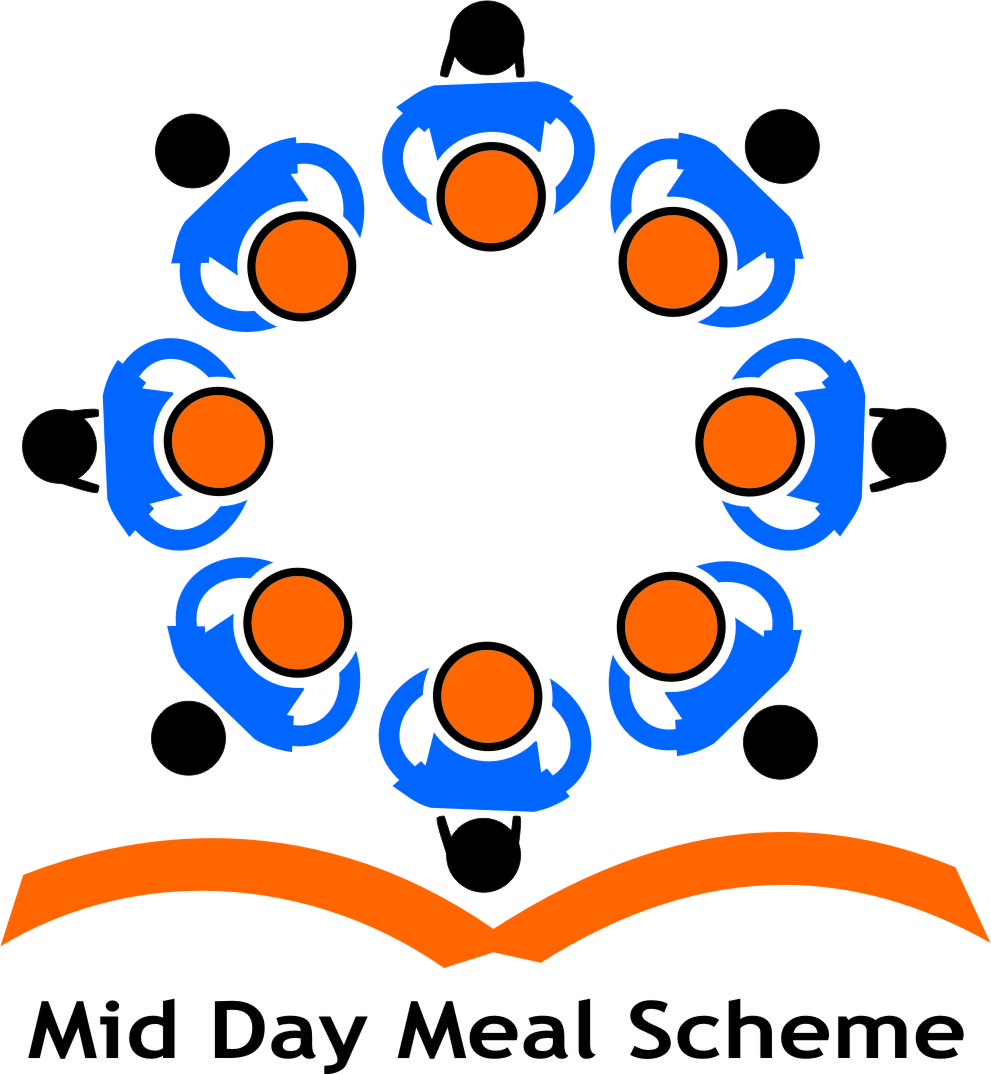 Safe Drinking Water Facility Under MLA LAD Fund
Govt. Chaltlang M/S is provided Safe Drinking Water Facility (Water Cooler) under MLA LAD Fund.
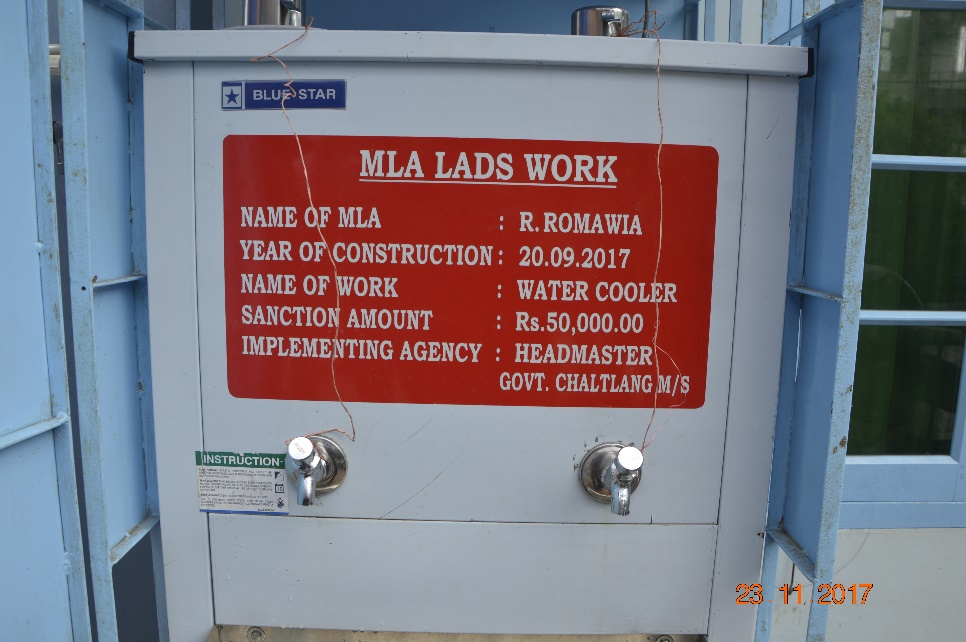 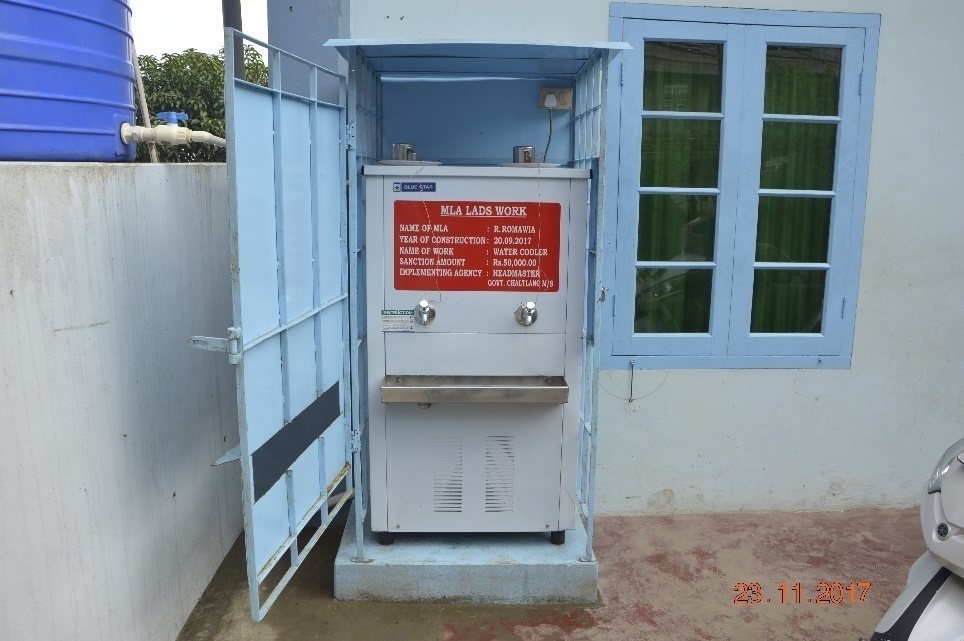 Mid-Day Meal Scheme
Community Participation
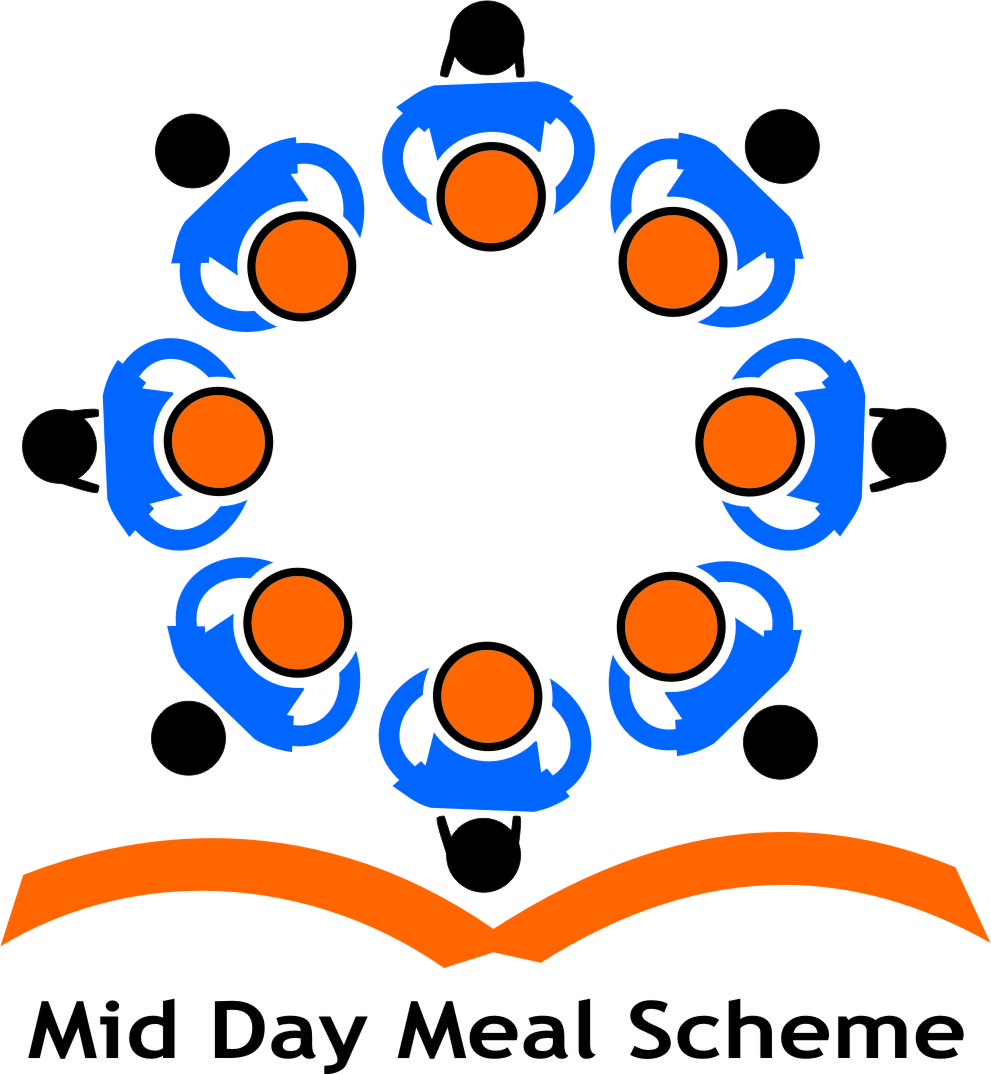 Community Participation is very good
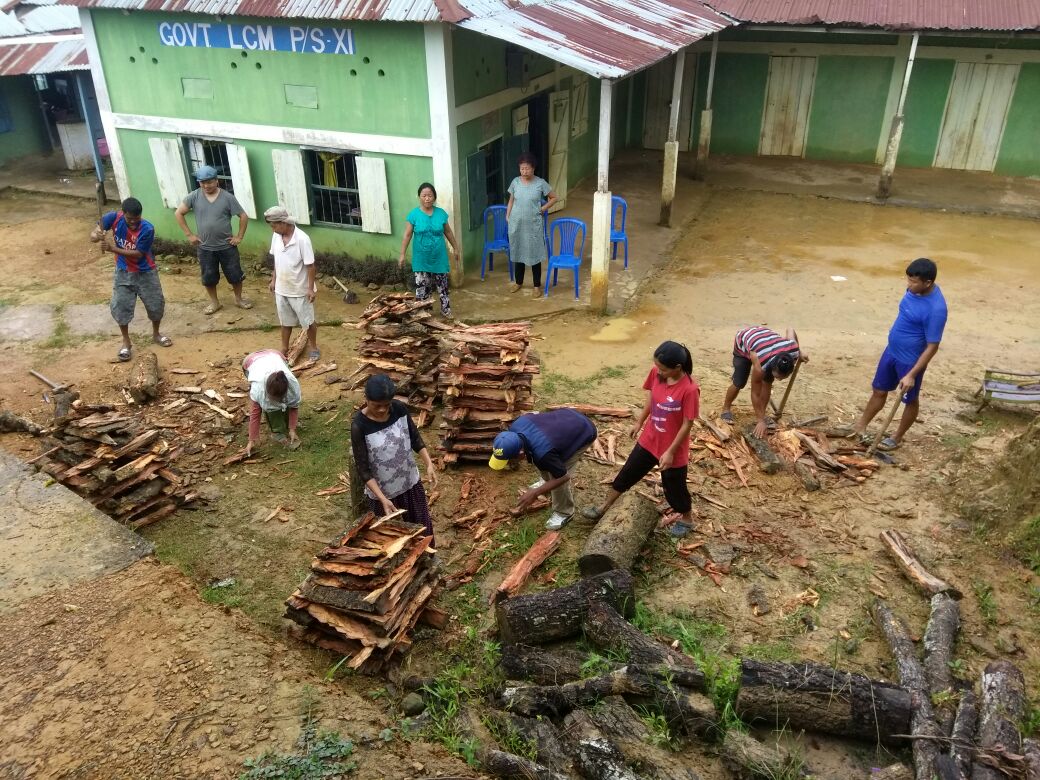 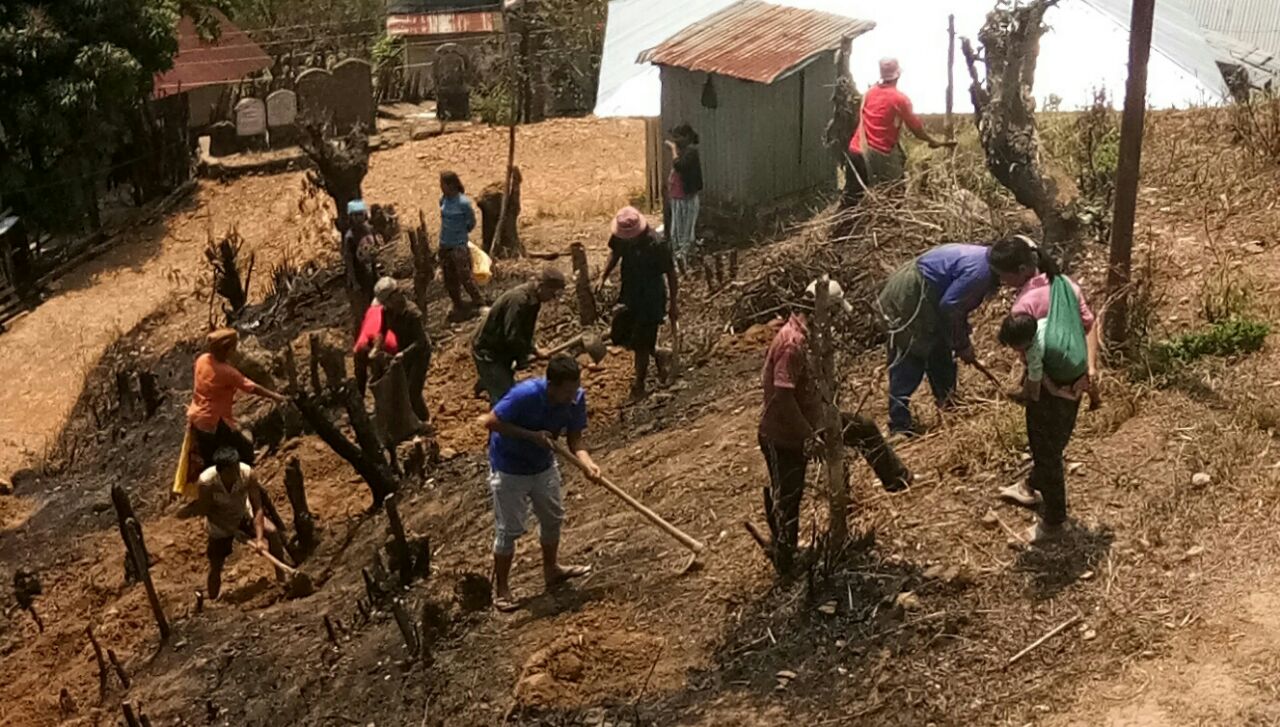 Mid-Day Meal Scheme : MIZORAM
Community Participation
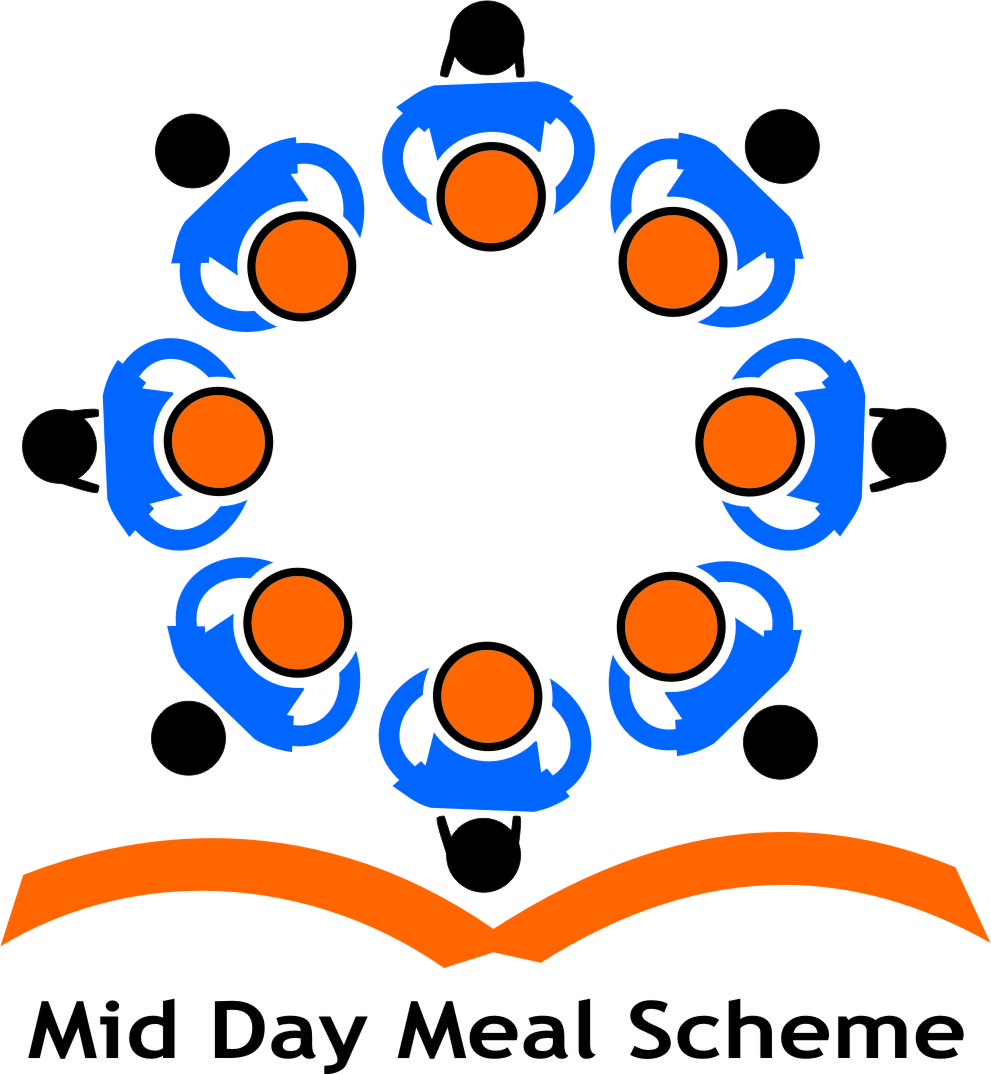 Mid-Day Meal Scheme : MIZORAM
Kitchen Gardens in the State
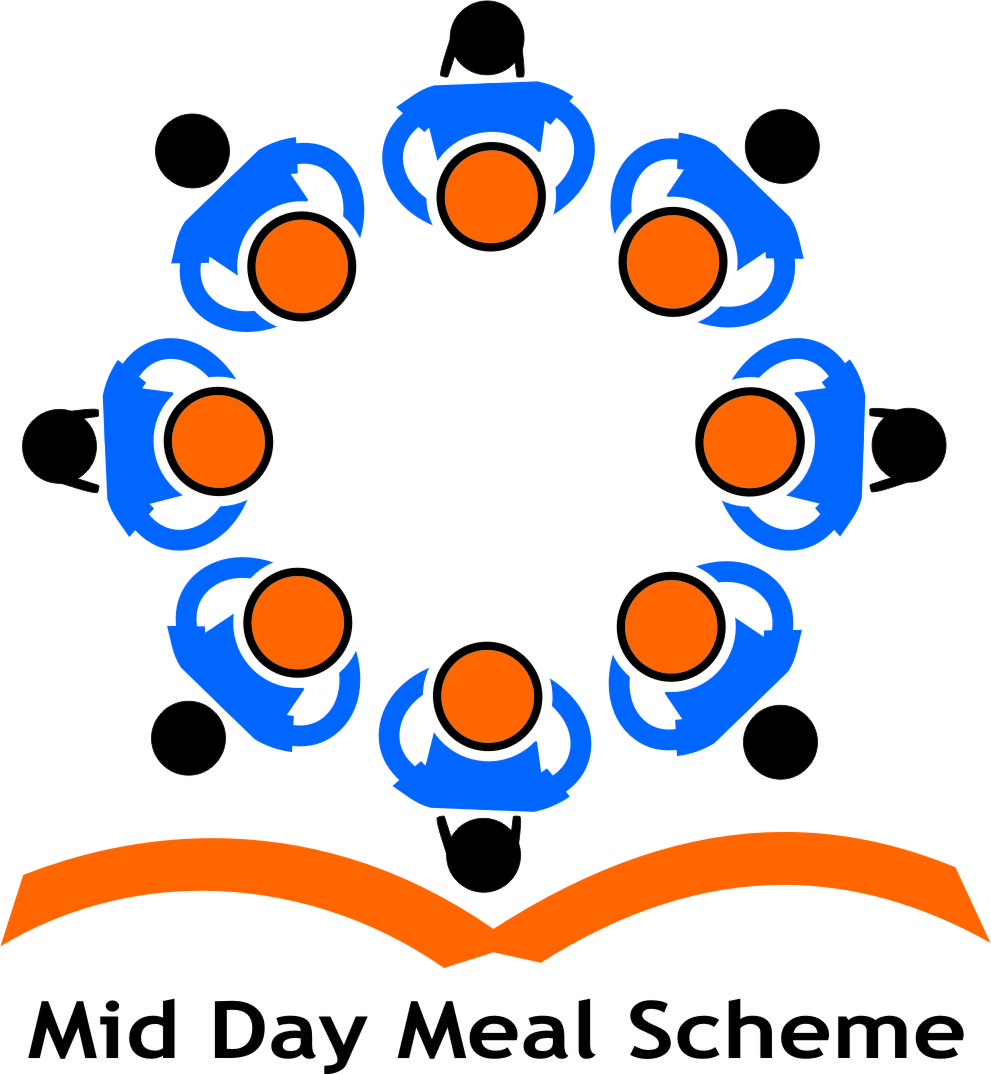 Schools have been informed to develop Kitchen Garden wherever possible. Latest report shows that there are as many as 195 Nos. of Kitchen Gardens in schools at present.
	There have been active community participations in preparation of lands for Kitchen Garden, contribution of seeds, etc.
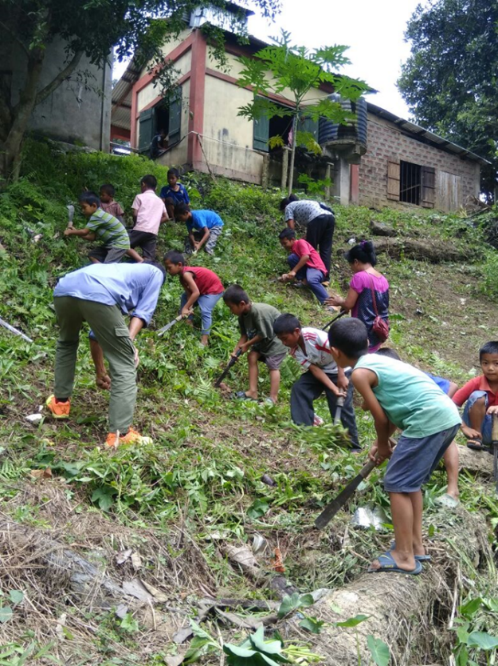 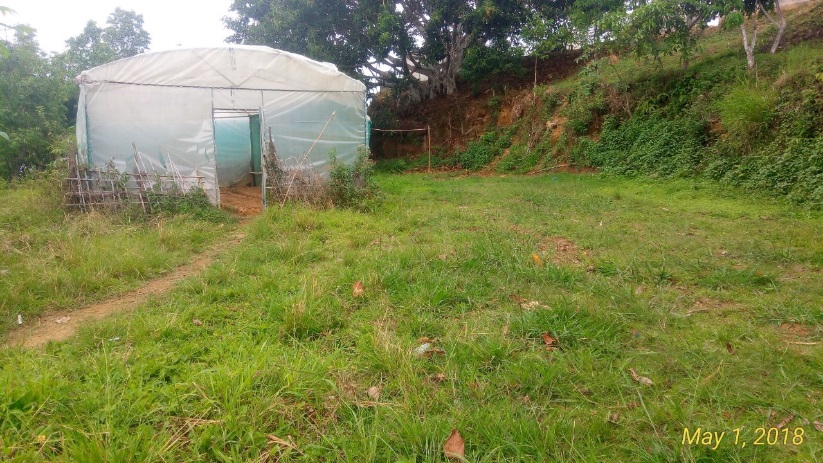 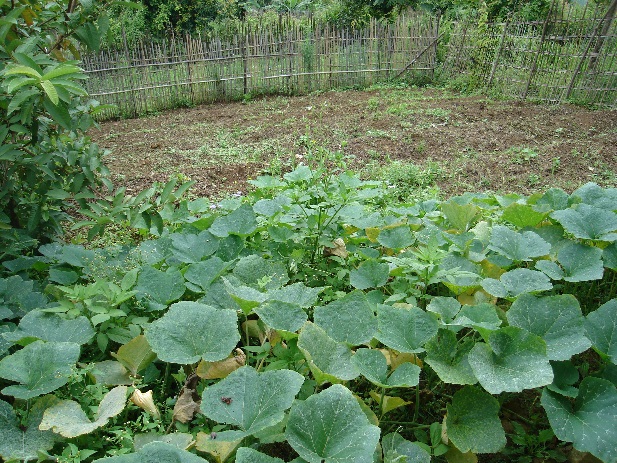 Mid-Day Meal Scheme : MIZORAM
Kitchen Gardens in the State
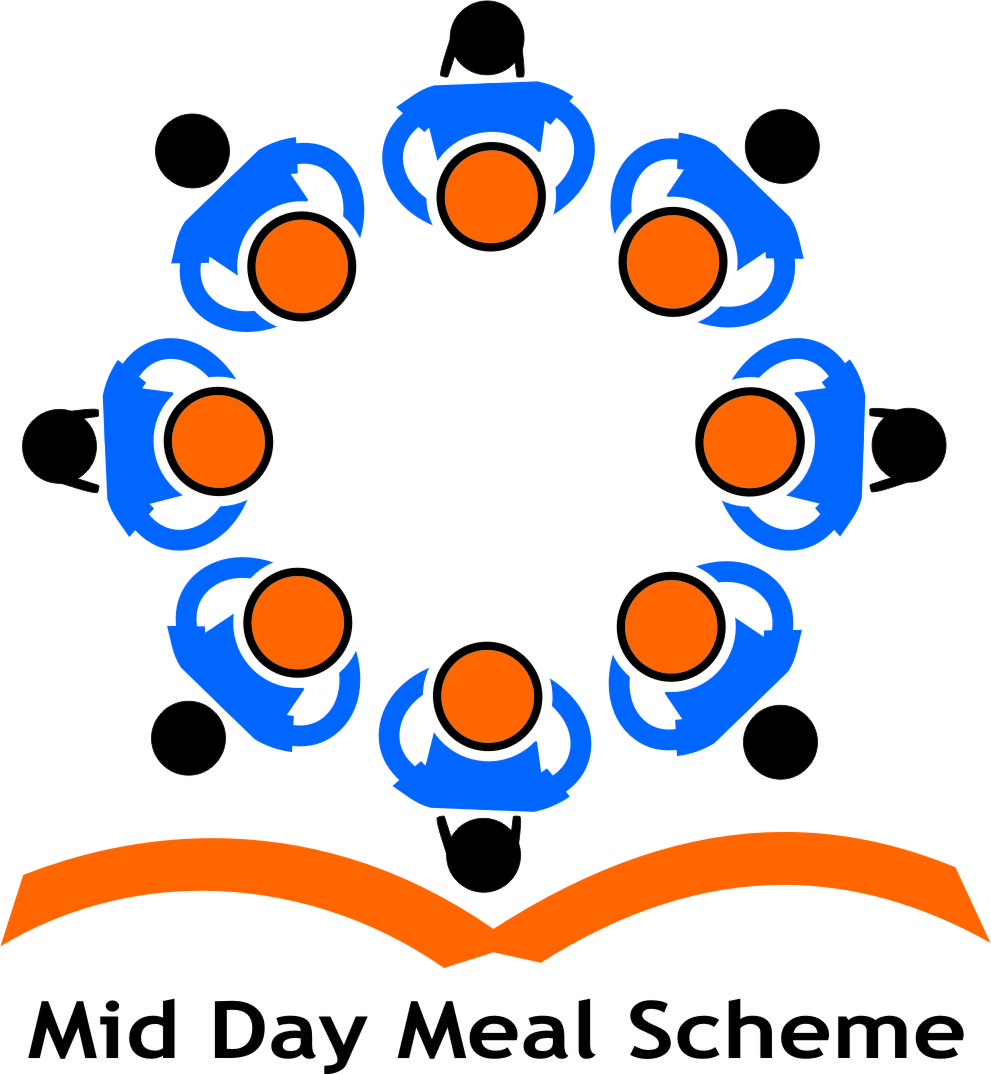 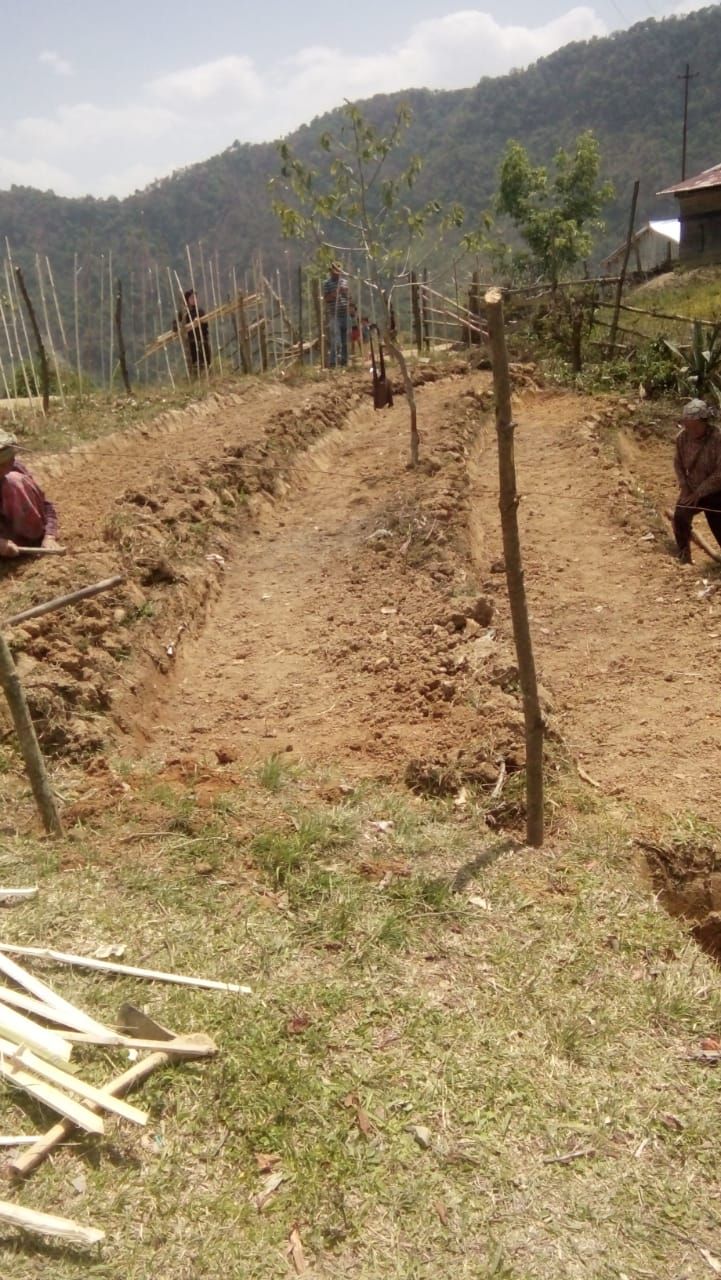 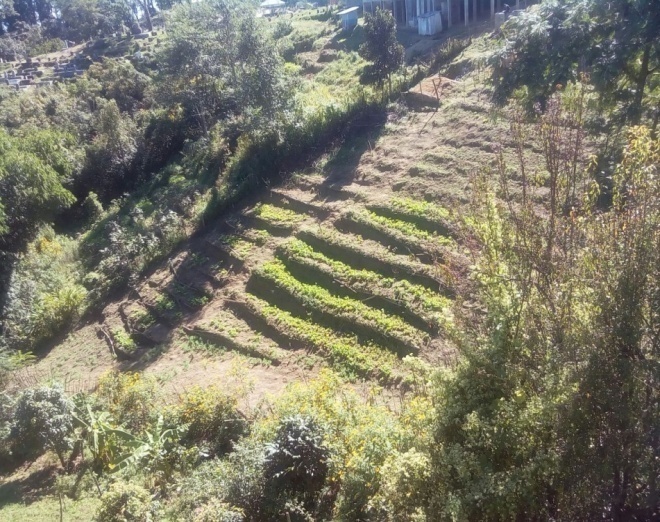 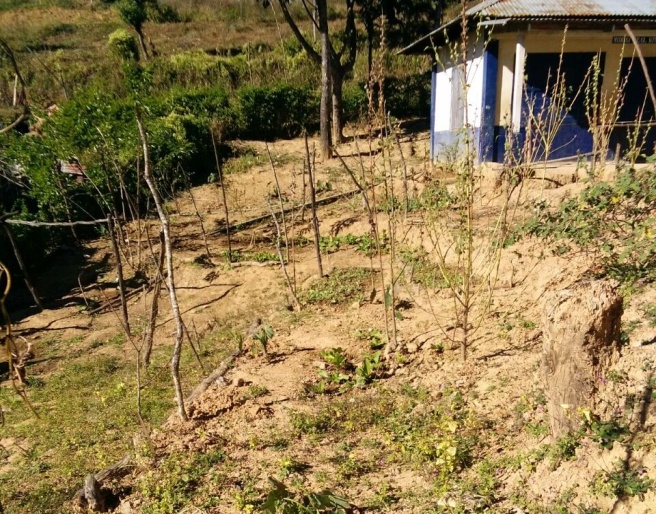 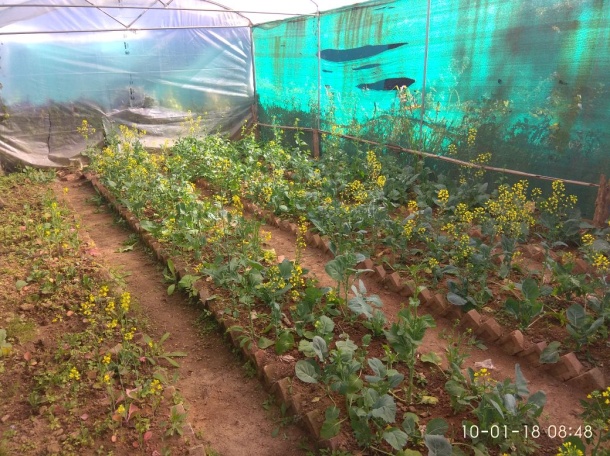 Mid-Day Meal Scheme : MIZORAM
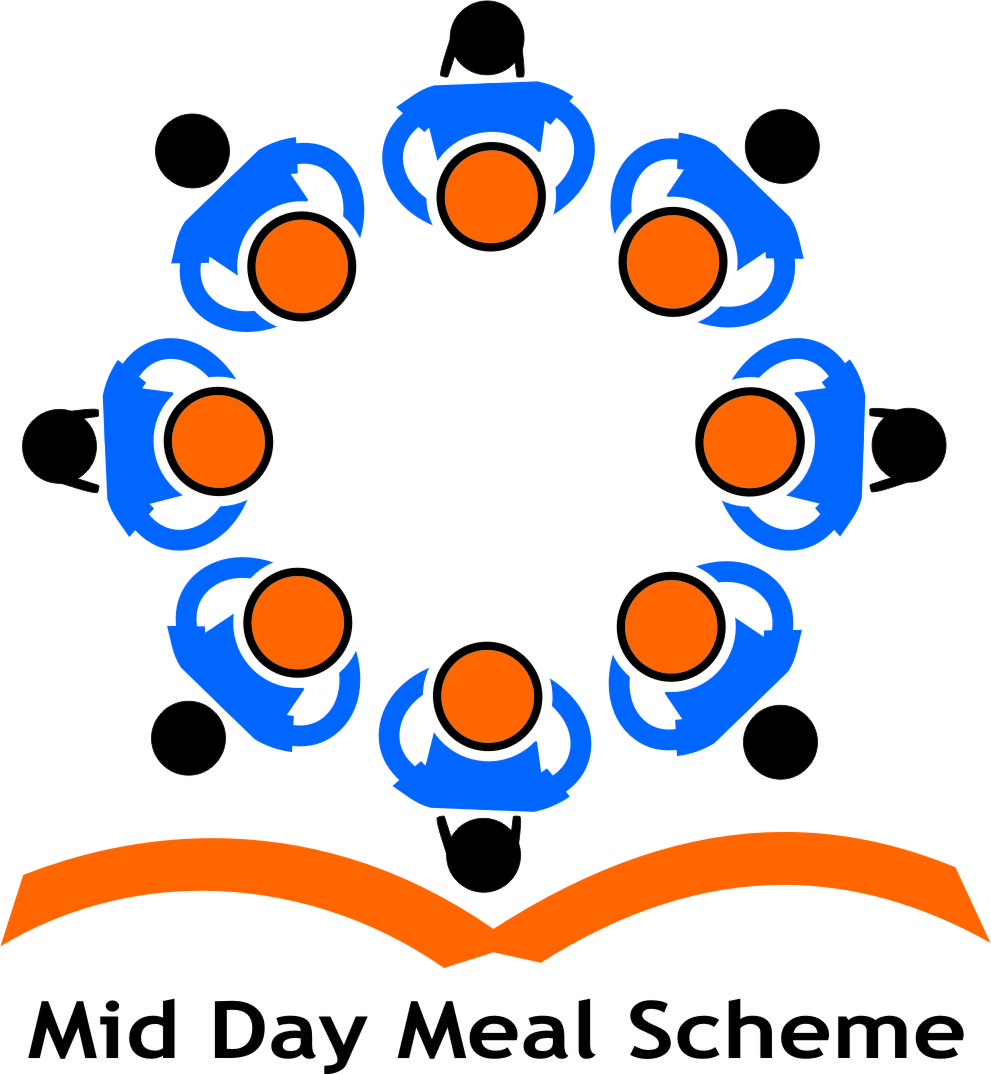 OBSERVANCE OF GLOBAL HAND WASHING DAY, NATIONAL DE-WORMING DAY & WORLD HEALTH DAY
World Health Day was observed in 7th April, 2017. Global Hand Washing Day and National Deworming Day were also observed on  16th October, 2017 and 17th August, 2017 in all Schools
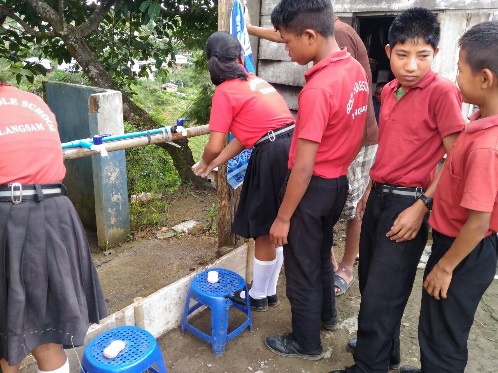 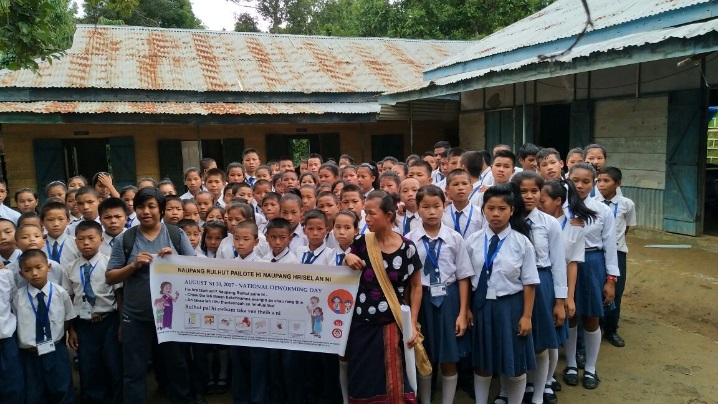 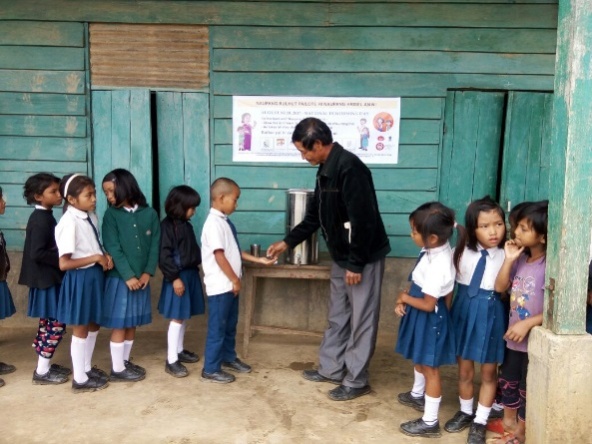 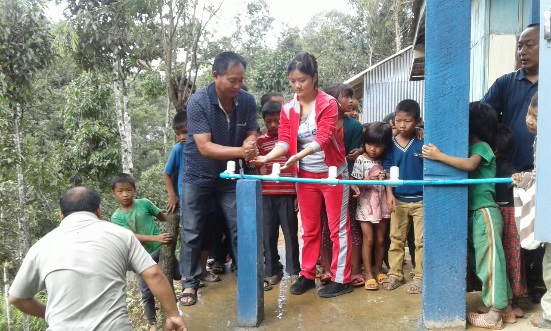 Mid-Day Meal Scheme : MIZORAM
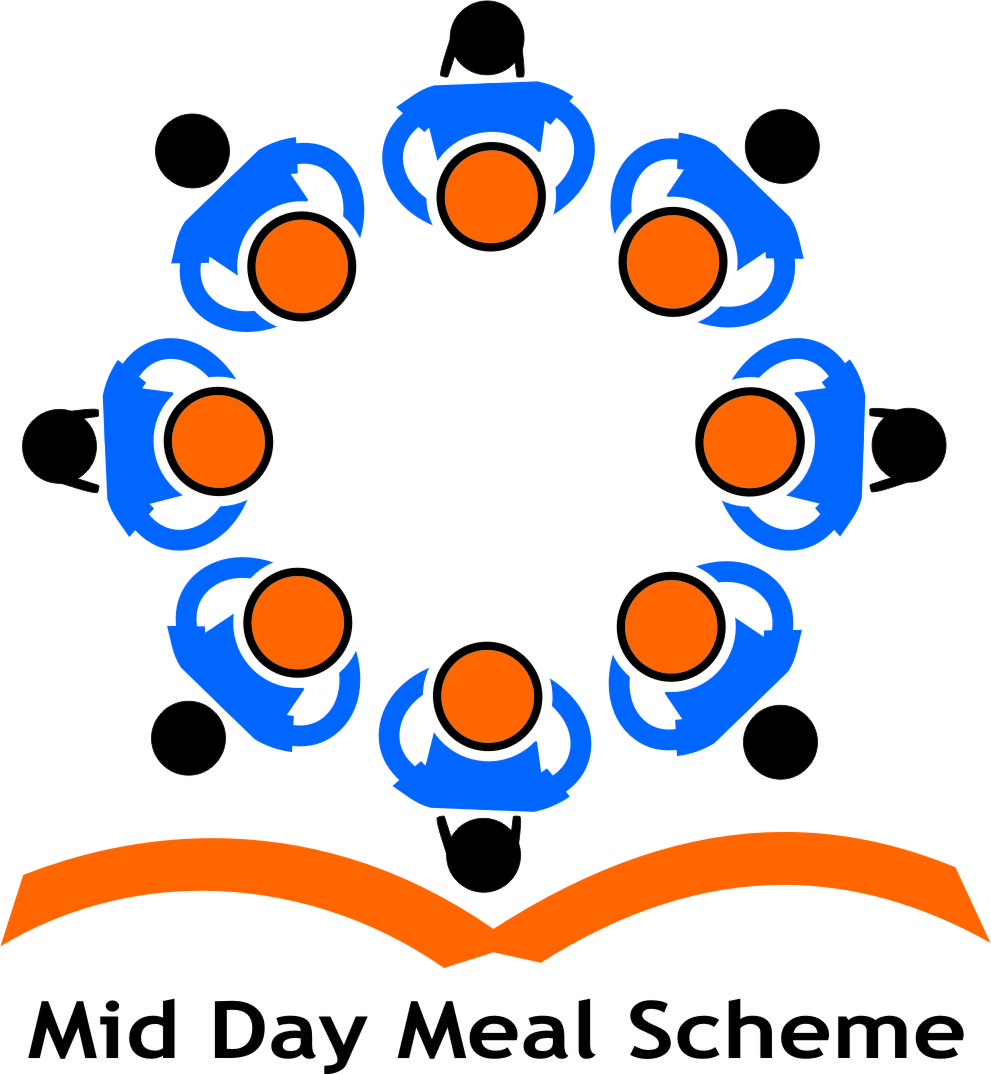 ISSUES
Many Kitchen Sheds in the State are in dilapidated condition. The Ministry is requested to provide funds for their reconstruction/repair and renovation.
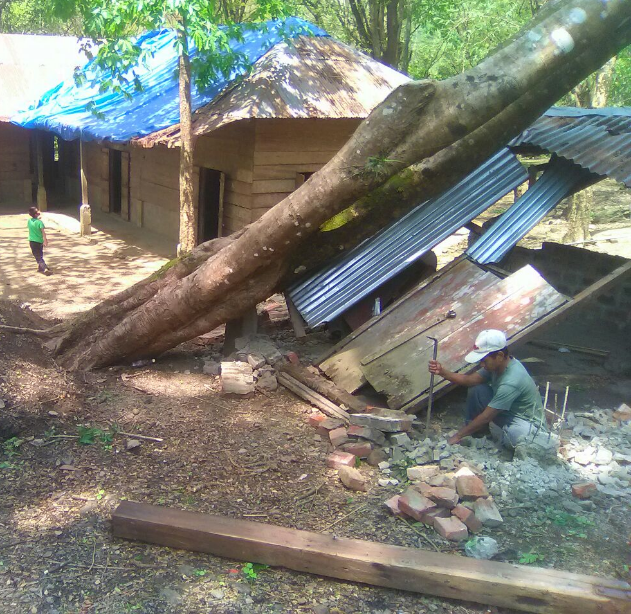 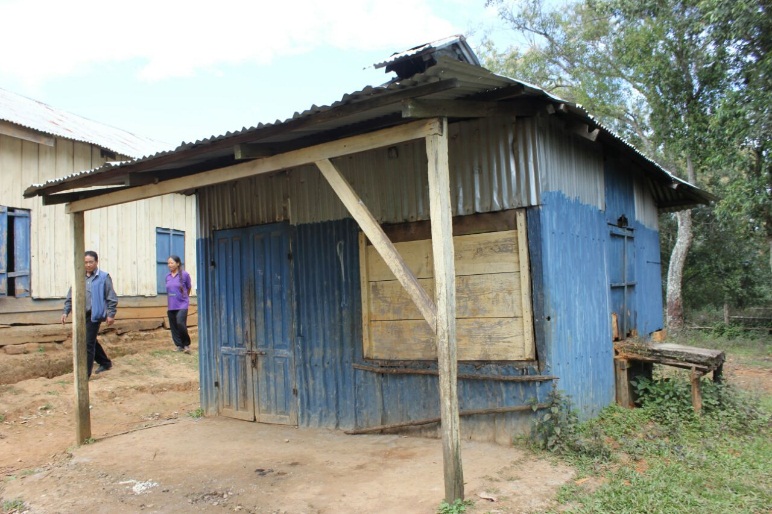 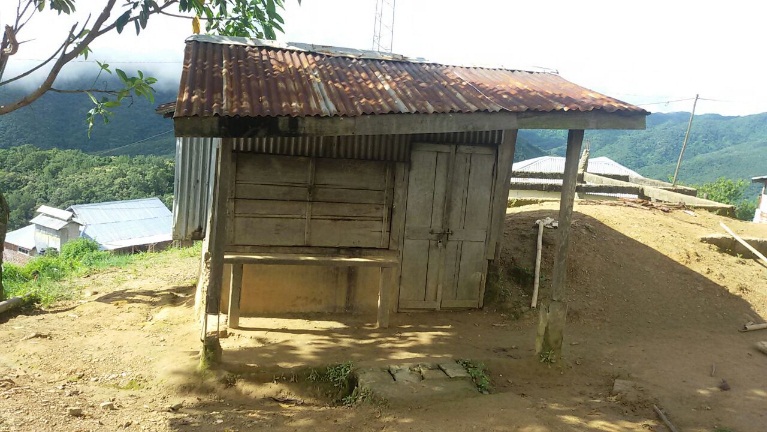 Mid-Day Meal Scheme : MIZORAM
PROPOSAL FOR2018-19
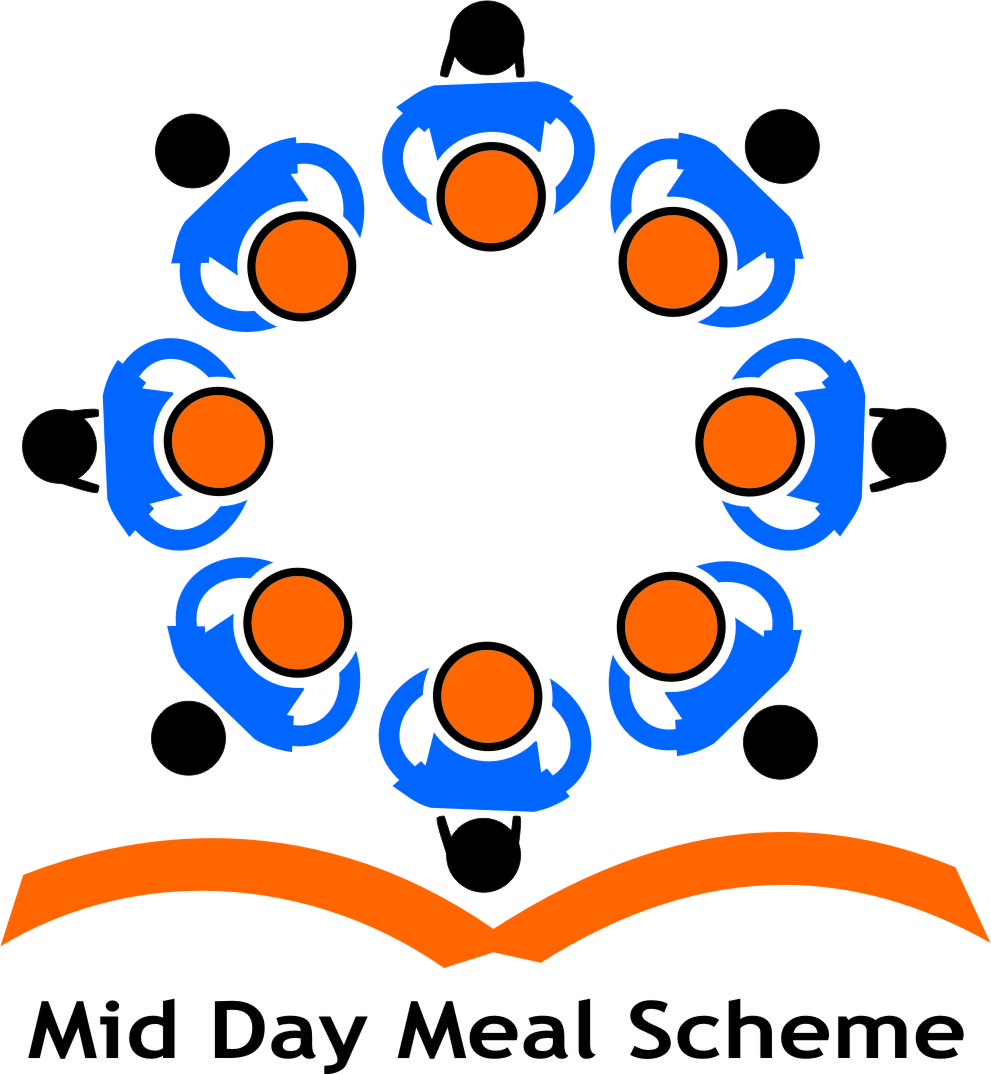 Mid-Day Meal Scheme : MIZORAM
Proposal for 2018-19
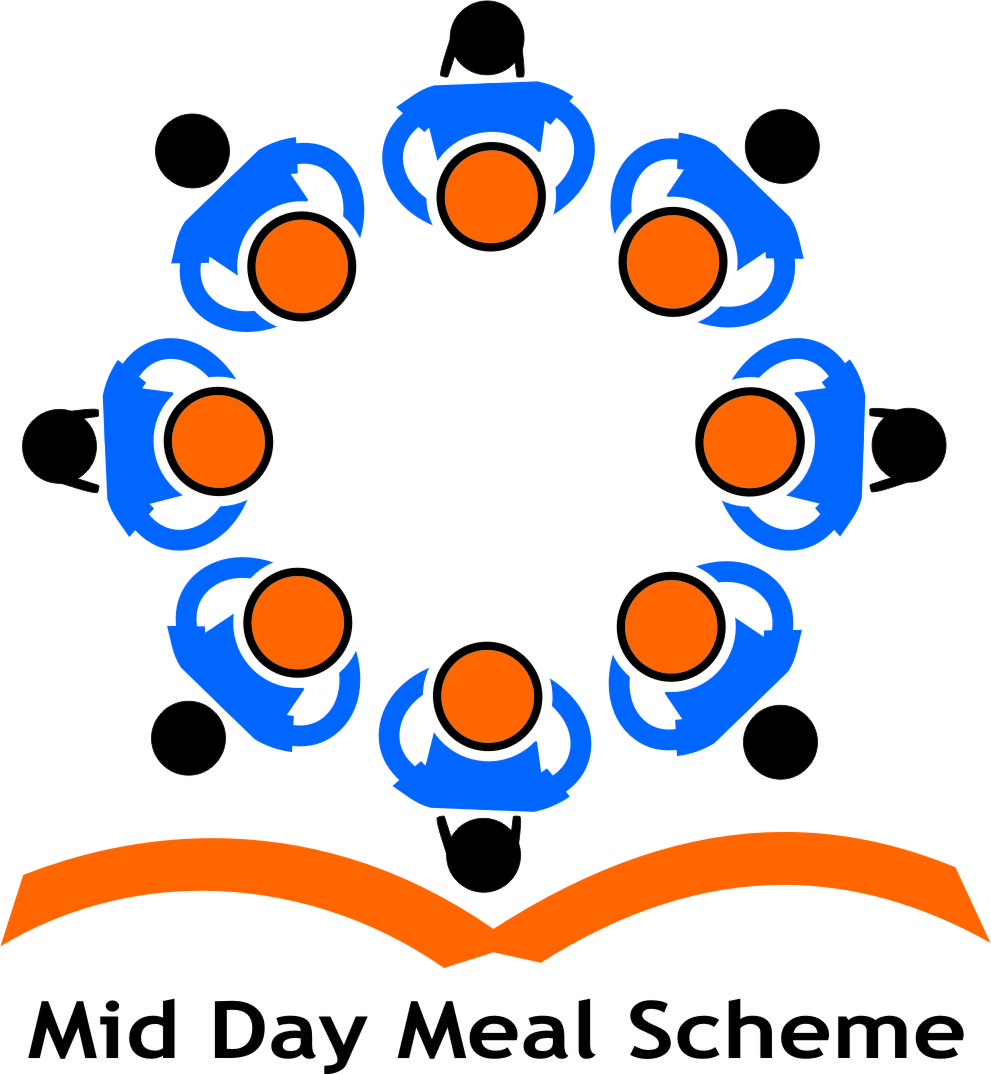 Mid-Day Meal Scheme : MIZORAM
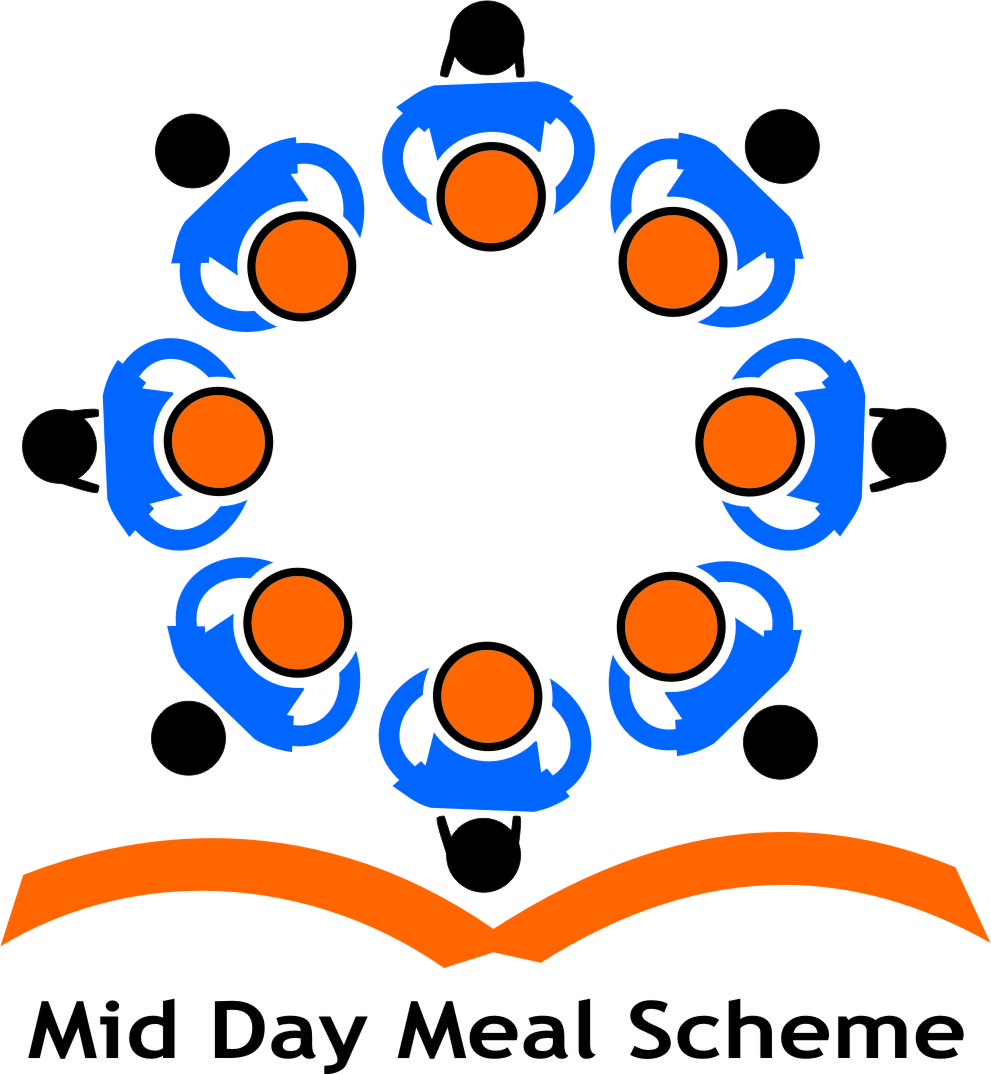 Thank you
Mid-Day Meal Scheme : MIZORAM